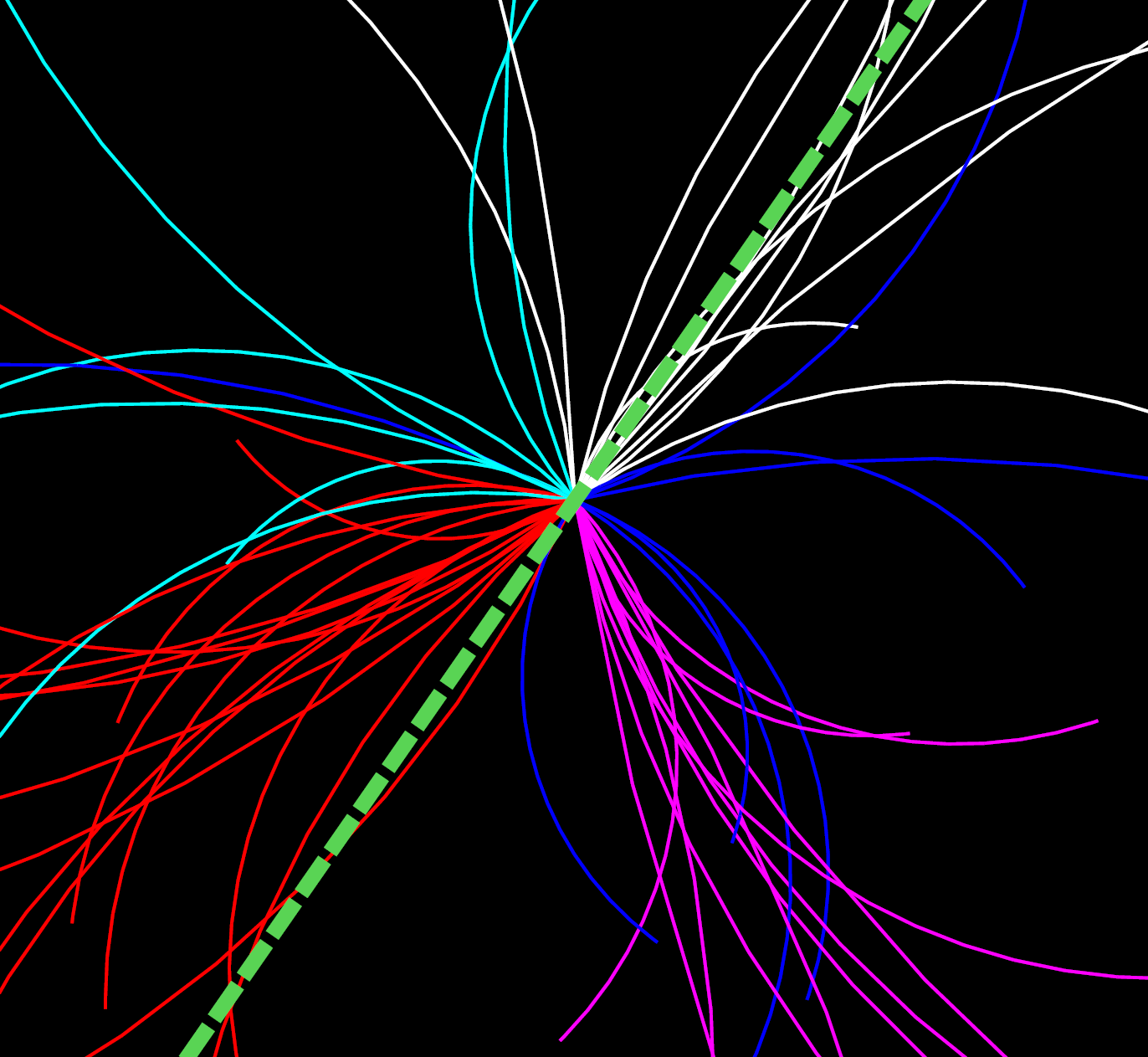 Jet substructure form ALEPH archived e+e- data
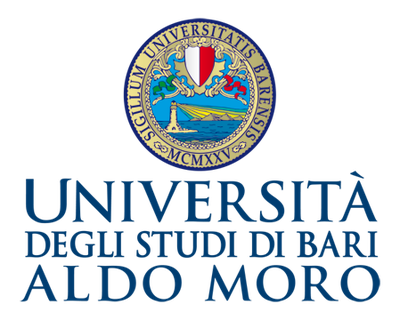 Yi Chen, Yen-Jie Lee, 
Massachusetts Institute of Technology
Paoti Chang
National Taiwan University 
Christopher McGinn, Dennis Perepelitsa
University of Colorado Boulder

Marcello Maggi  
Universita degli Studi di Bari

Yang-Ting Chien  
Georgia State University
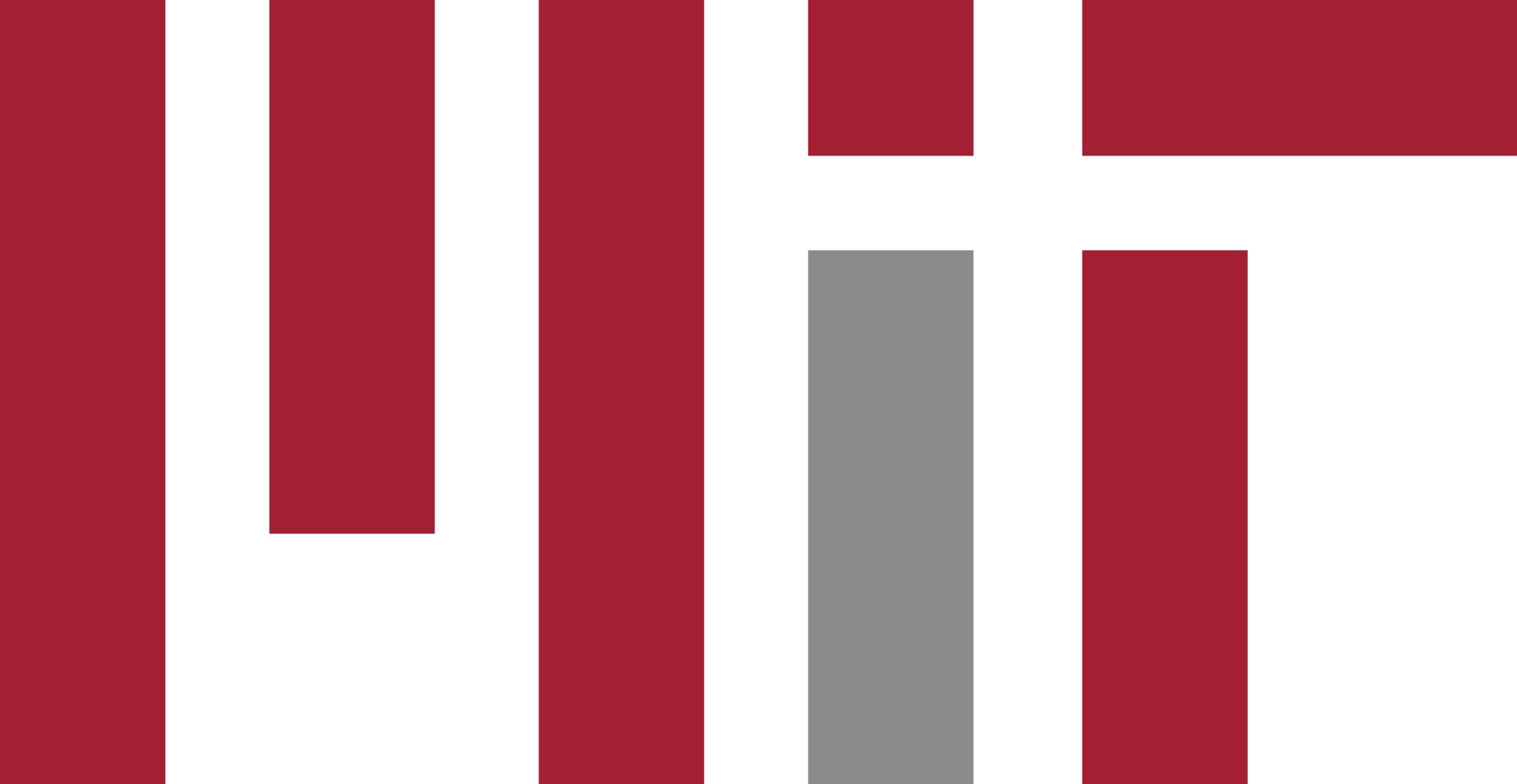 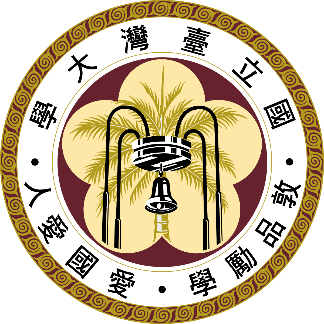 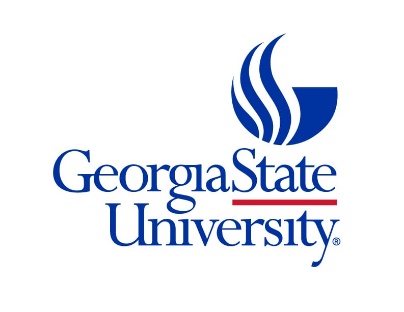 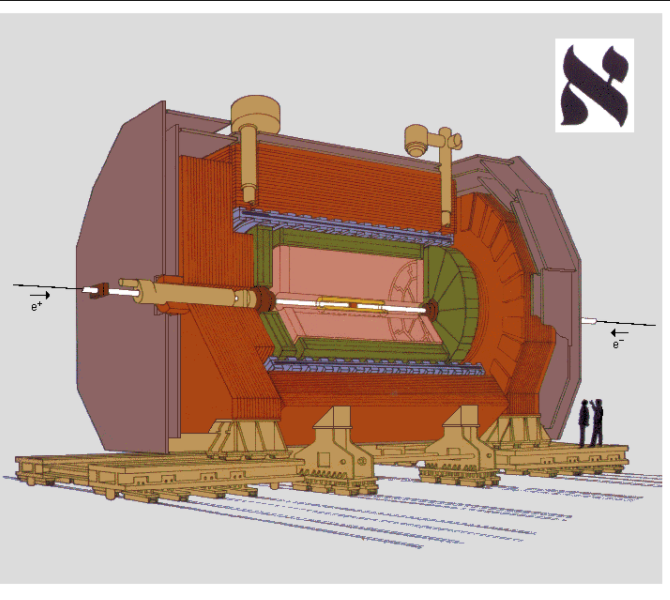 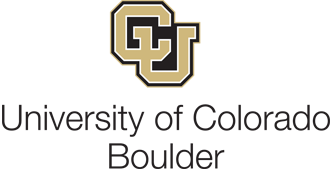 Jet Physics: From RHIC/LHC to EIC30 June, 2022
1
Jets from ALEPH archived data and comparison to CMS results
Motivation
A
A
A
p
p
Jets are some of the most powerful tools for the study of Quantum Chromodynamics

Since the end of LEP operation, significant progress has been made in jet definition and jet algorithms:
Jet substructure observables have been widely explored in pp and HI collisions
Novel tools for jet flavor identification, EW boson & top tagging and studies of QGP*
However, those techniques are not yet used in e+ e- annihilation data

Monte Carlo generators such as SHERPA, PYTHIA 6, PYTHIA 8 and HERWIG are tuned with hadronic event shape observables and hadron spectra in e+ e- 
Then used to predict the jet spectra and substructure in more complicated hadron collisions
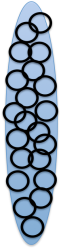 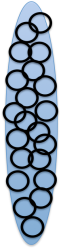 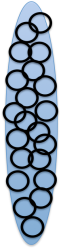 * H. Andrews et al.  J. Phys. G, 47(6) 065102, 2020
p
2
Jets from ALEPH archived data and comparison to CMS results
Jets in Electron-Positron Annihilation
Jets in e+e- with identical algorithms as those used in hadron colliders are of great interest
No gluonic initial state radiation 
No complications of parton distribution functions
No beam remnants and multi-parton interactions
 Cleanest test of pQCD and phenomenological models
Serve as a reference for the pp and future EIC measurements

Inform the QCD studies at the future FCC.
A
A
A
p
p
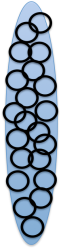 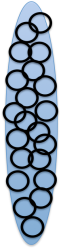 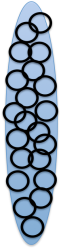 pp
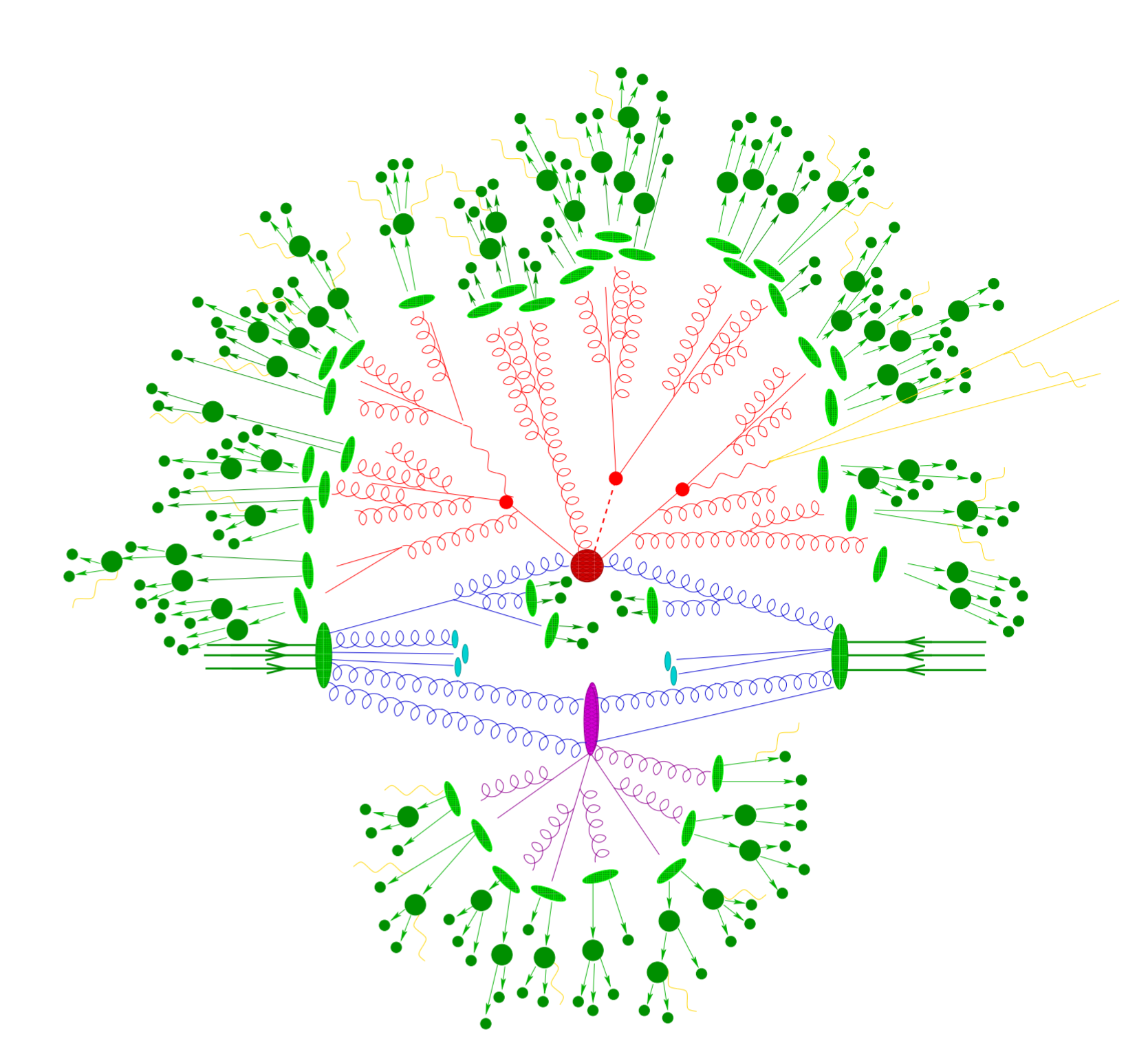 e+e-
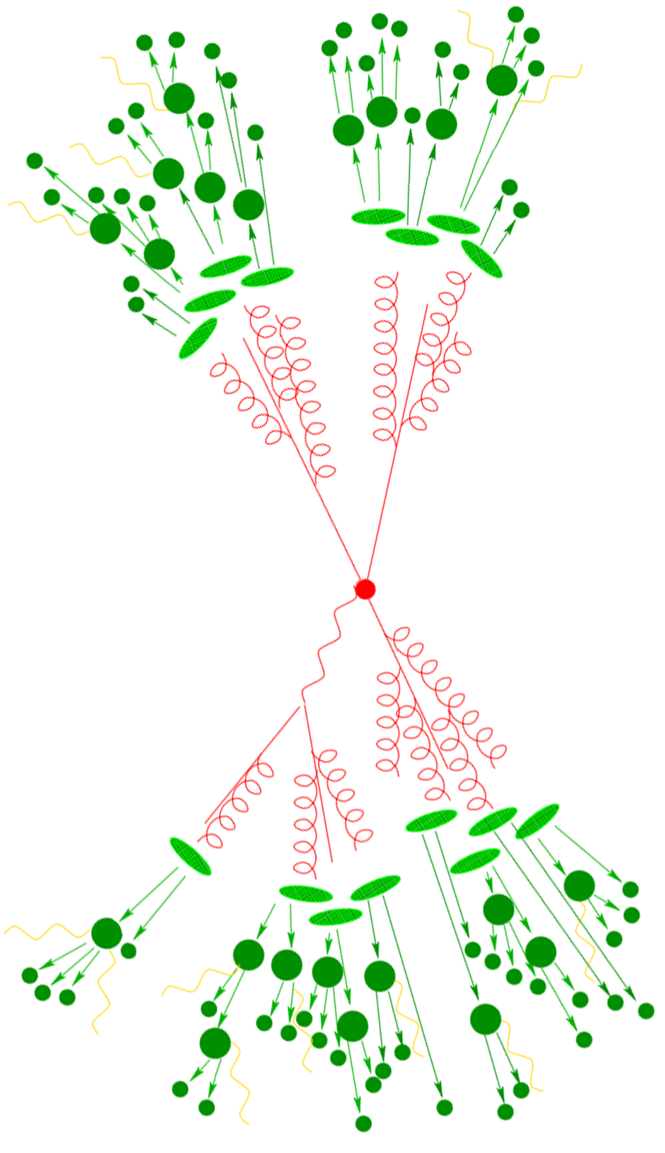 p
e-
A
e-
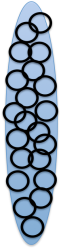 p
e-
e+
3
Jets from ALEPH archived data and comparison to CMS results
The ALEPH Detector
Charged Particle Multiplicity
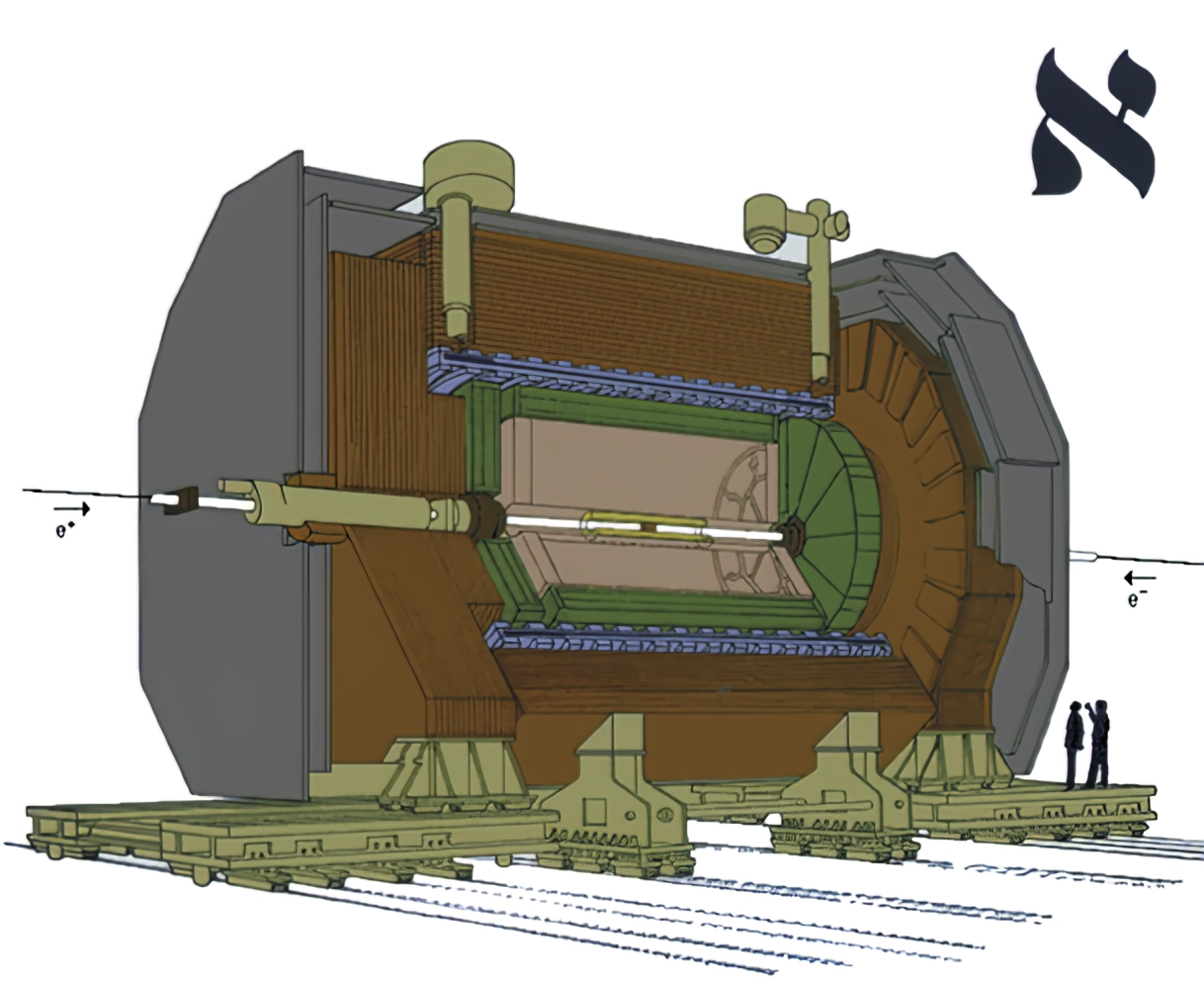 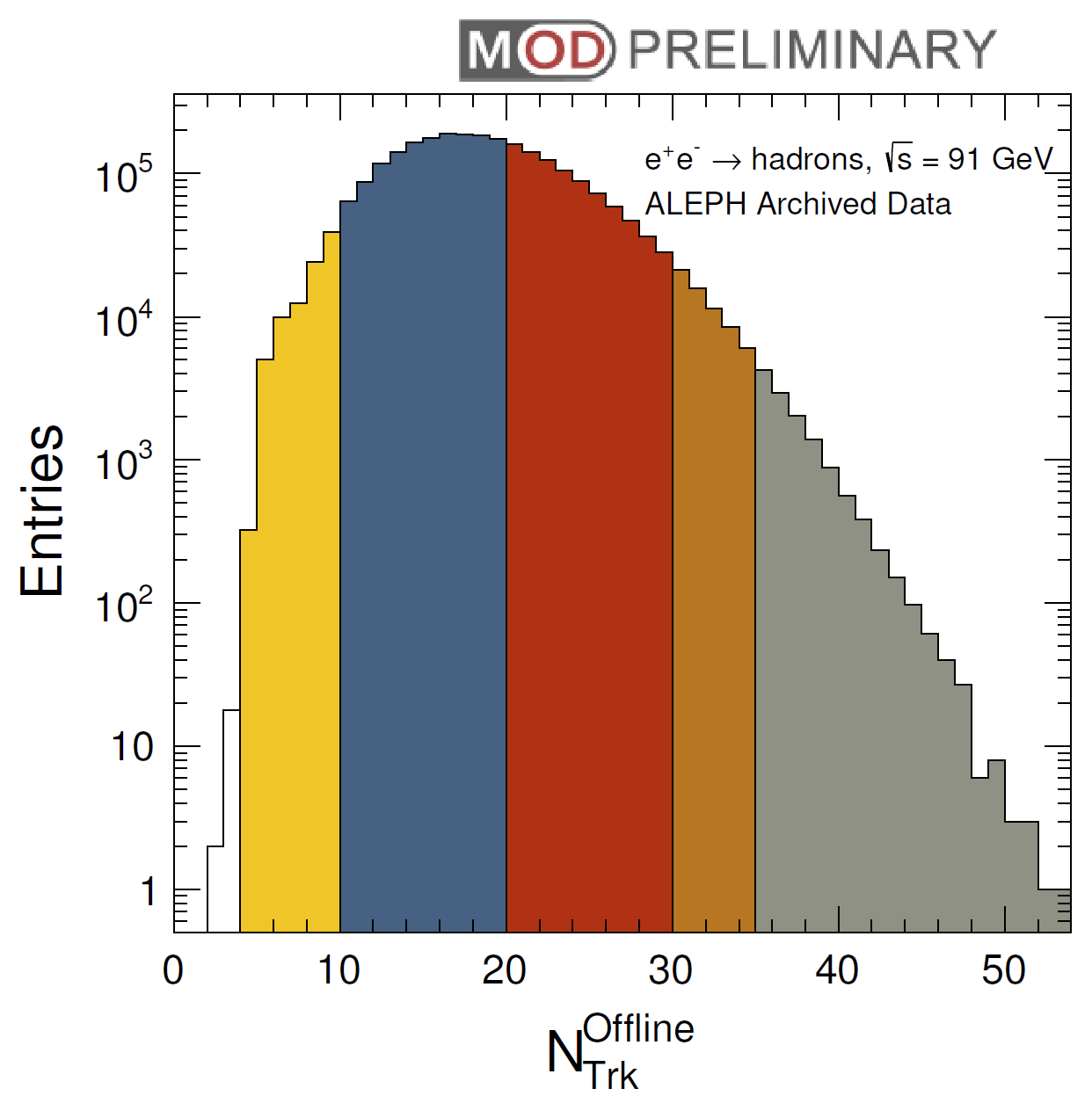 Hadron Calorimeter
Electromagnetic Calorimeter
SuperconductingMagnet (1.5T)
Muon Chamber
θ=0.5π
>30
10-20
<10
20-30
>35
Time ProjectionChamber
LEP1 e+e- data at Z pole (91 GeV) taken between 1992-1995
Approximately 2.5 million hadronic events are recorded
Inner Tracking Chamber
4
Jets from ALEPH archived data and comparison to CMS results
High Multiplicity Event in e+e- Collisions
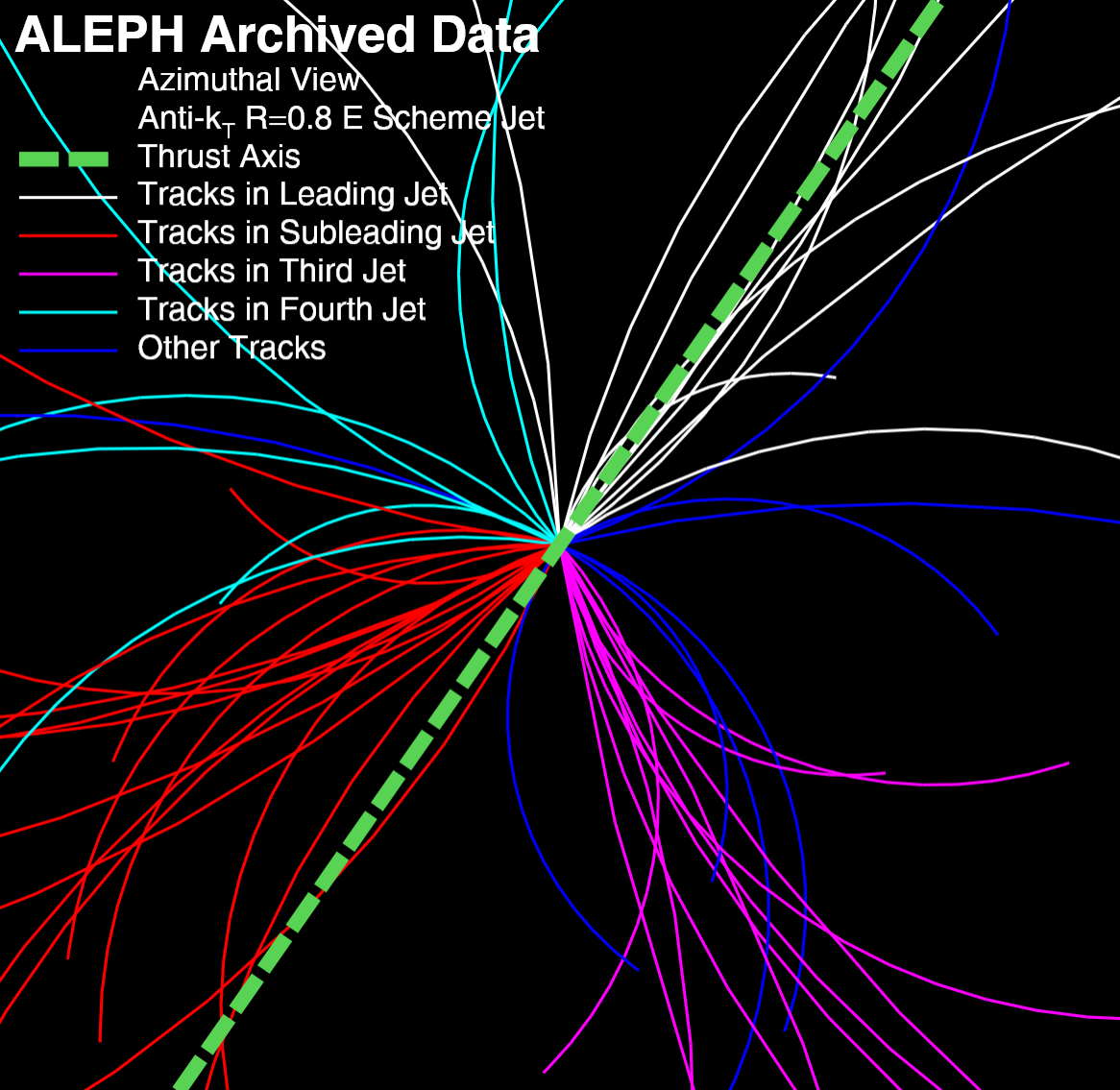 Highest multiplicity event in ALEPH LEP1 data
Collision Energy = 91 GeV
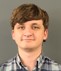 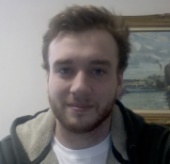 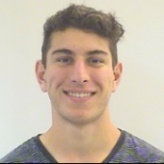 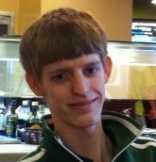 + YJL
Chris McGinn
Michael Peters
Jesse Thaler
Austin Baty
Anthony Badea
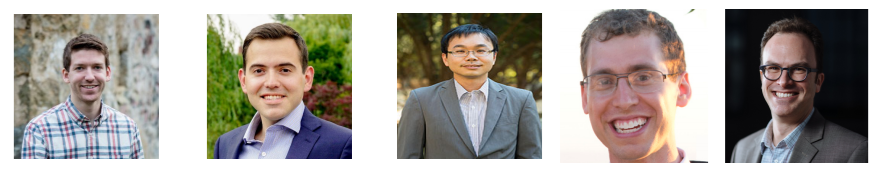 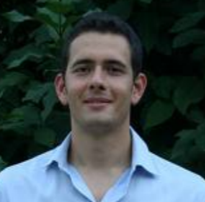 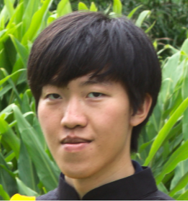 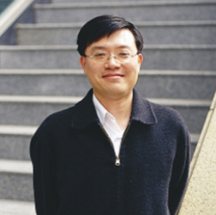 55 Charged Particles
Thrust T=0.71
arXiv: 1906.00489PRL 123, 212002 (2019)
Tzu-An Sheng
Gian MicheleInnocenti
Paoti Chang
5
Jets from ALEPH archived data and comparison to CMS results
Two-Particle Correlation Function from ALEPH e+e- at 91 GeV
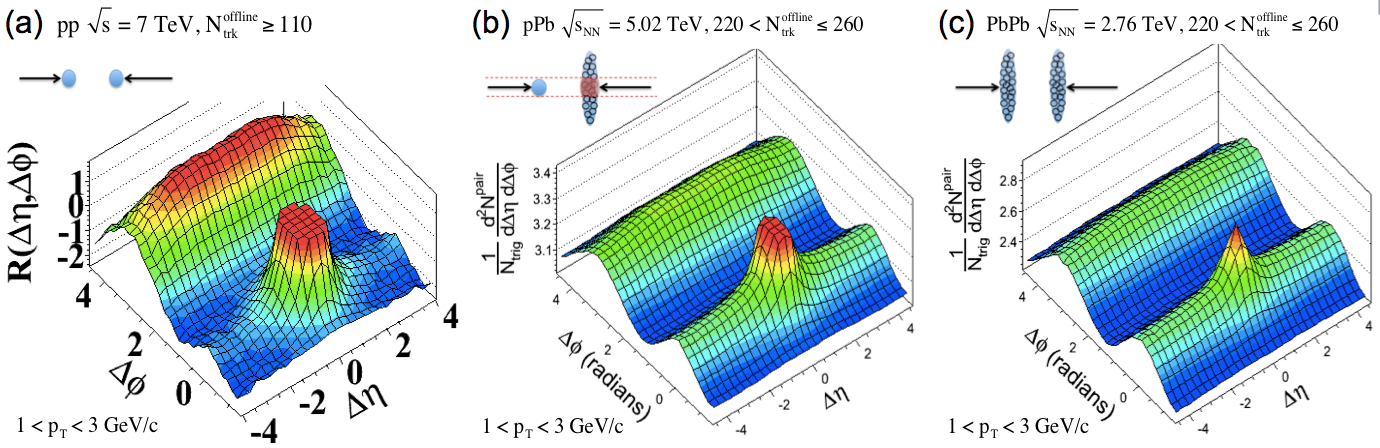 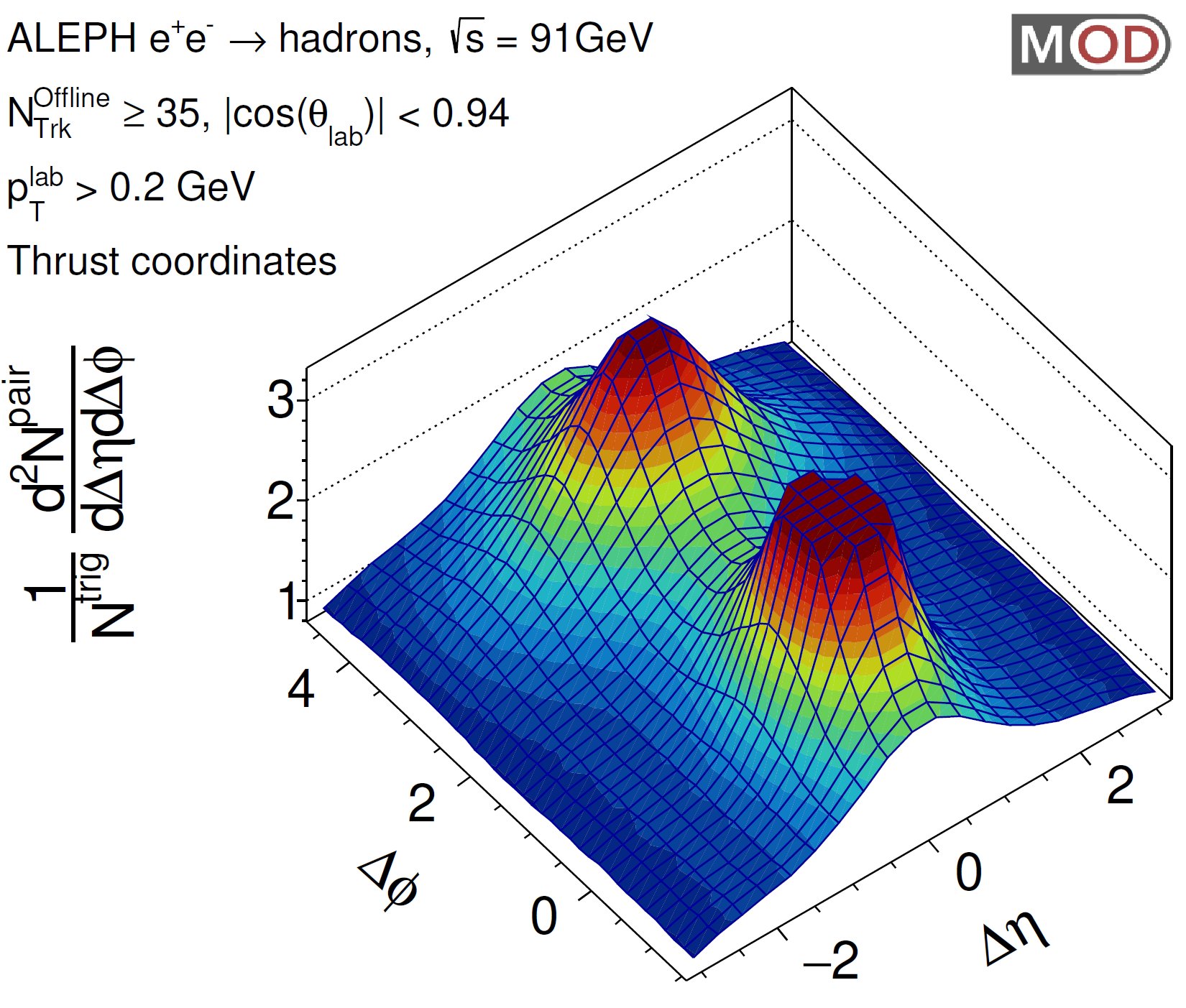 e+e-
pp
pPb
PbPb
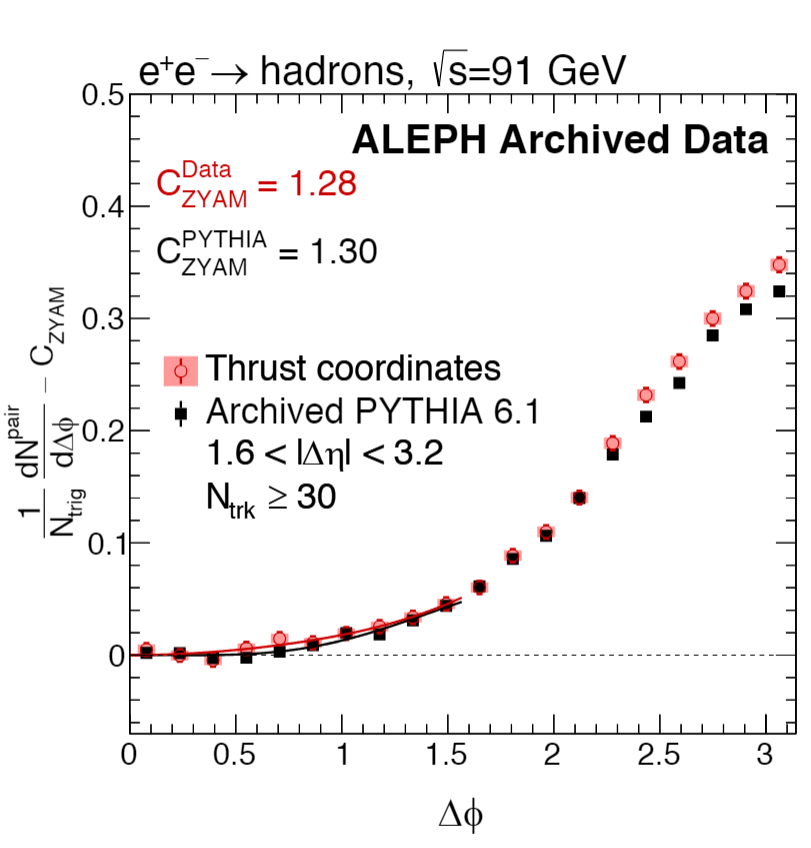 No sign of ridge signal in electron-positron collisions up to ~ 55 charged particles per event
New reference to the collective behavior in small collision systems!
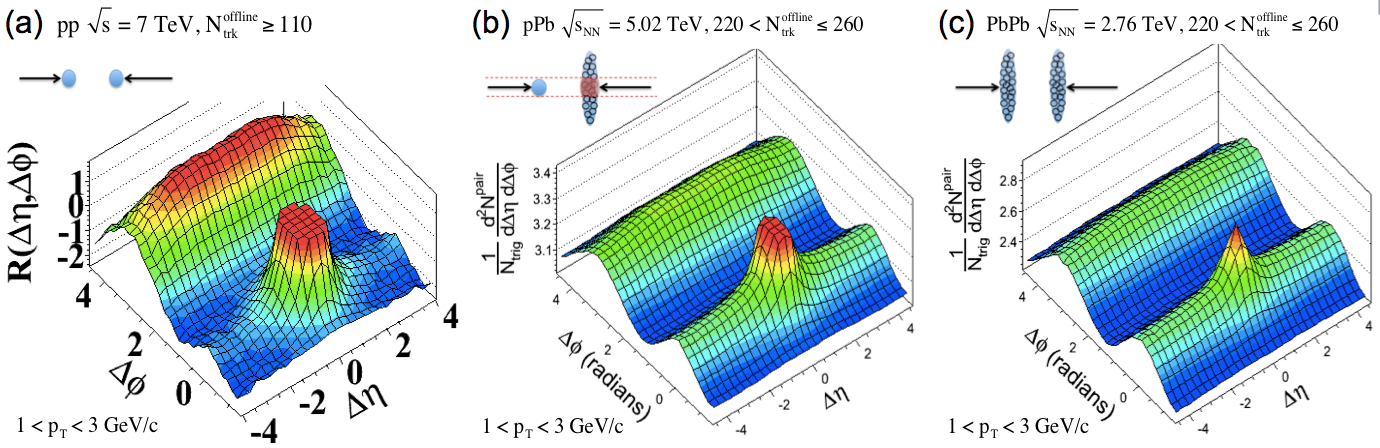 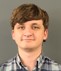 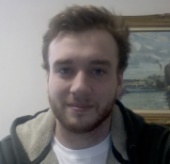 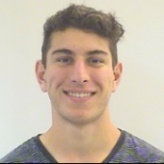 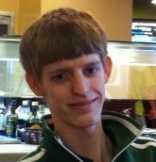 Chris McGinn
Michael Peters
Jesse Thaler
Austin Baty
Anthony Badea
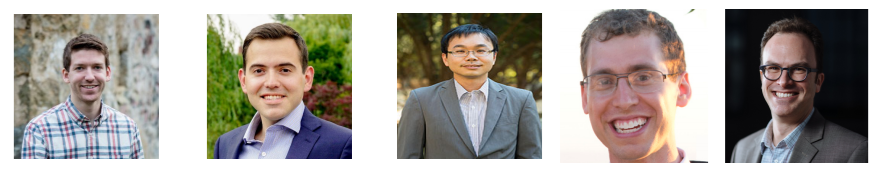 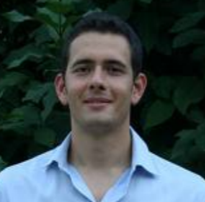 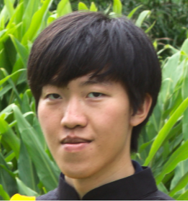 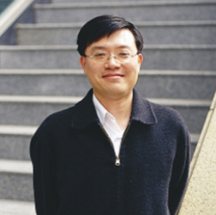 arXiv: 1906.00489PRL 123, 212002 (2019)
+ YJL
Tzu-An Sheng
Gian MicheleInnocenti
Paoti Chang
6
Jets from ALEPH archived data and comparison to CMS results
Unfolded Thrust Distribution
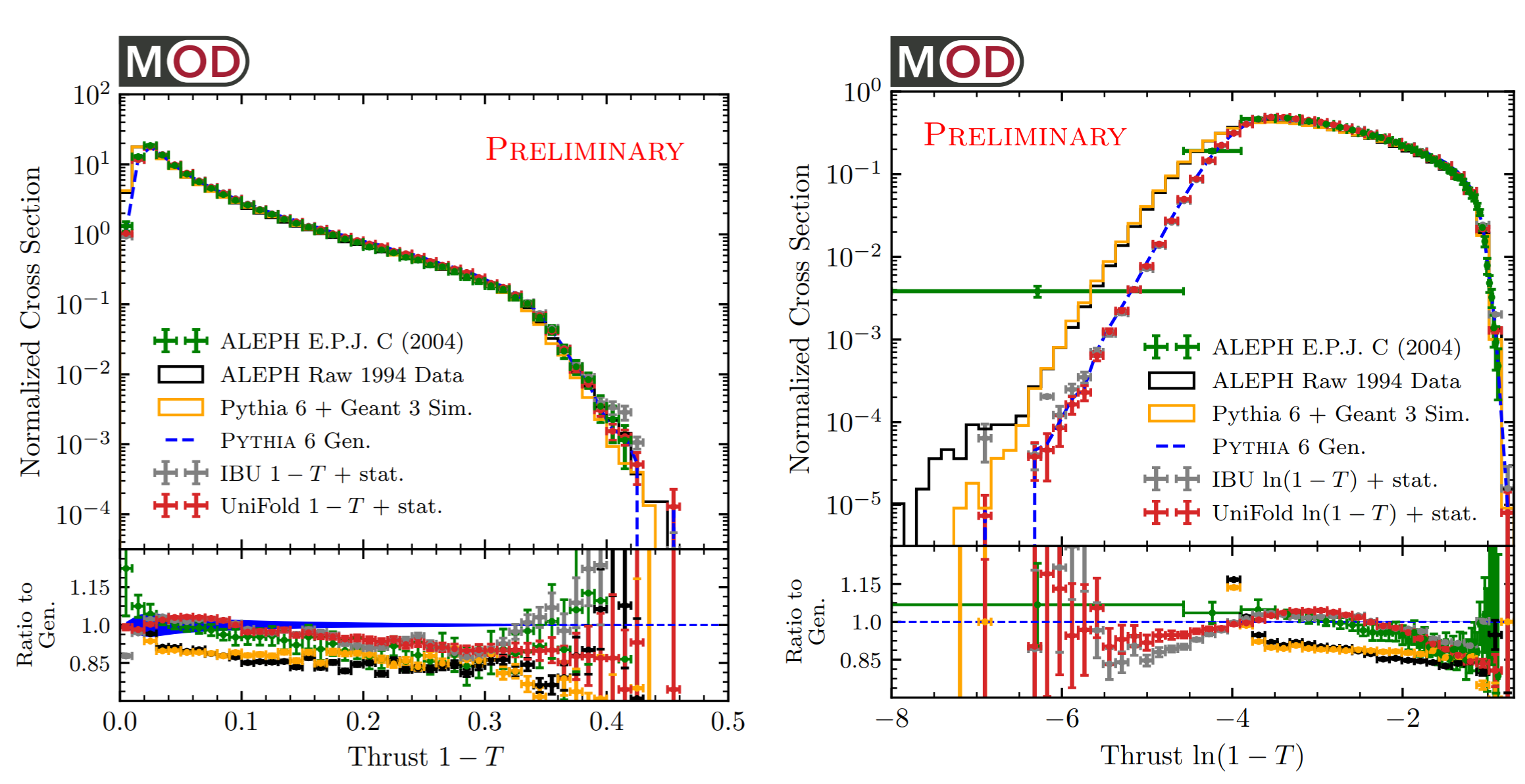 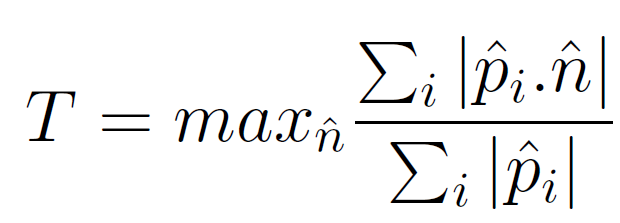 e+
e-
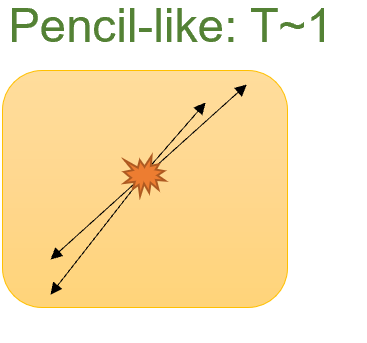 OmniFold algorithm: PRL 124, 182001Andreassen, Komiske, Metodiev, Nachman, Thaler
Unfolded results consistent with ALEPH publication in 2004

New differential measurement in the small 1-T region (pencil-like event)
EPJC 35 (2004) 456
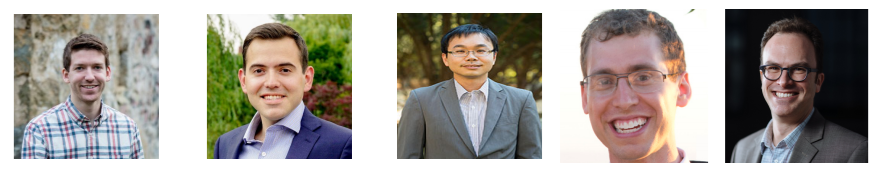 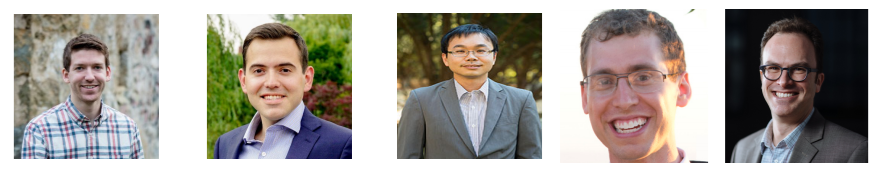 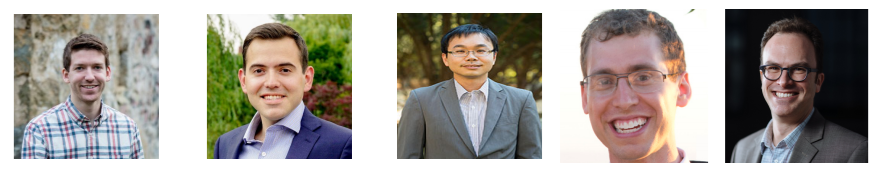 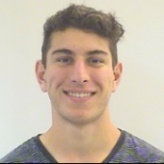 Paper in preparation
+ YJL
Jesse Thaler
Anthony Badea
Patrick T. Komiske III
Eric Metodiev
Ben Nachman
7
Jets from ALEPH archived data and comparison to CMS results
Jet Reconstruction
ALEPH archived data and MC from 1994 is used for this analysis

Identical hadronic Z0 decay selection as the correlation function paper and ALEPH QCD papers

Jets are reconstructed with an “anti-kT” algorithm with R0=0.4 using energy-flow objects identified with trackers,  calorimeters and muon chambers.

Note that the distance metric is defined by jet energy (E) and jet angle (θ):where θij is the actual opening anglebetween ith and jth pseudojets
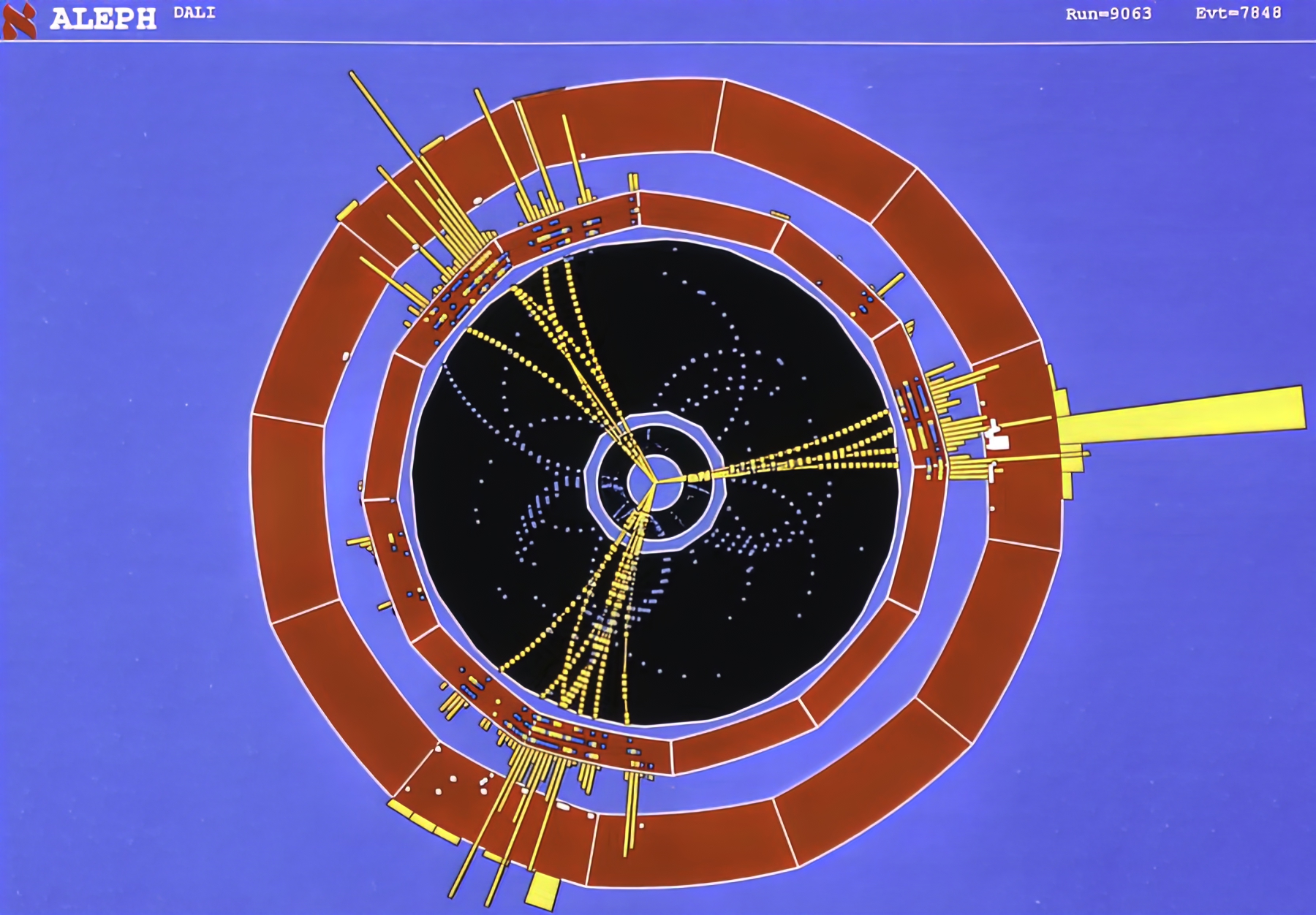 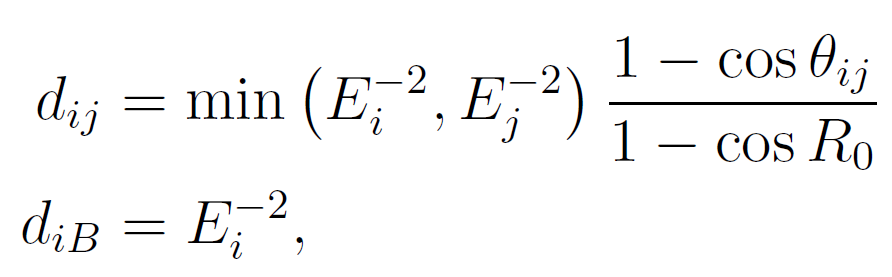 ALEPH Event Display
TPC paper: PRL 123, 212002 (2019)
QCD paper: EPJC 35 (2004) 456
Anti-kT :JHEP 04 (2008) 063
8
Jets from ALEPH archived data and comparison to CMS results
Jet Events at LEP
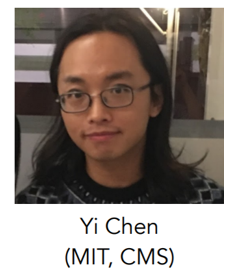 9
Jets from ALEPH archived data and comparison to CMS results
Jet Analysis with Archived ALEPH data
ALEPH Hadronic Events
Archived PYTHIA 6.1 MC
Jet Reconstruction
MC Jet Energy Correction
Resolution Unfolding, Efficiency Correction
Corrected Results
Data-based Correction: Remove +/- Side Difference
Absolute Energy Scale Correction using Multi-Jet Mass
Energy Corrected Jet Data
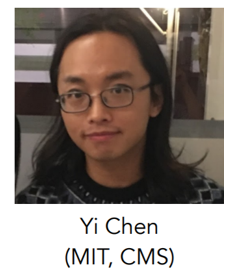 Compare
Event generators
PYTHIA, HERWIG, SHERPA, PYQUEN
10
Jets from ALEPH archived data and comparison to CMS results
Systematic Uncertainties
For inclusive jet analyses:
Jet energy scale: vary the energy scale by ±0.5%

Jet resolution: vary the resolution scale factor by ± 2.5%

“Fake jets”: accidental clusters of energy in the final state that do not correspond to an initial high energy parton

Unfolding: choice of prior, regularization and unfolding method

Variation of Models: data-driven reweighting & subjet angle and energy smearing

Any non-closure in MC studies

For leading dijet analysis: following additional items:
The total energy selection (to ensure both jets are in the acceptance) is varied to change the purity between 98%- 99.5%. 

Efficiency correction factor on jet spectrum are derived using a reweighted MC and the difference is quoted as systematics
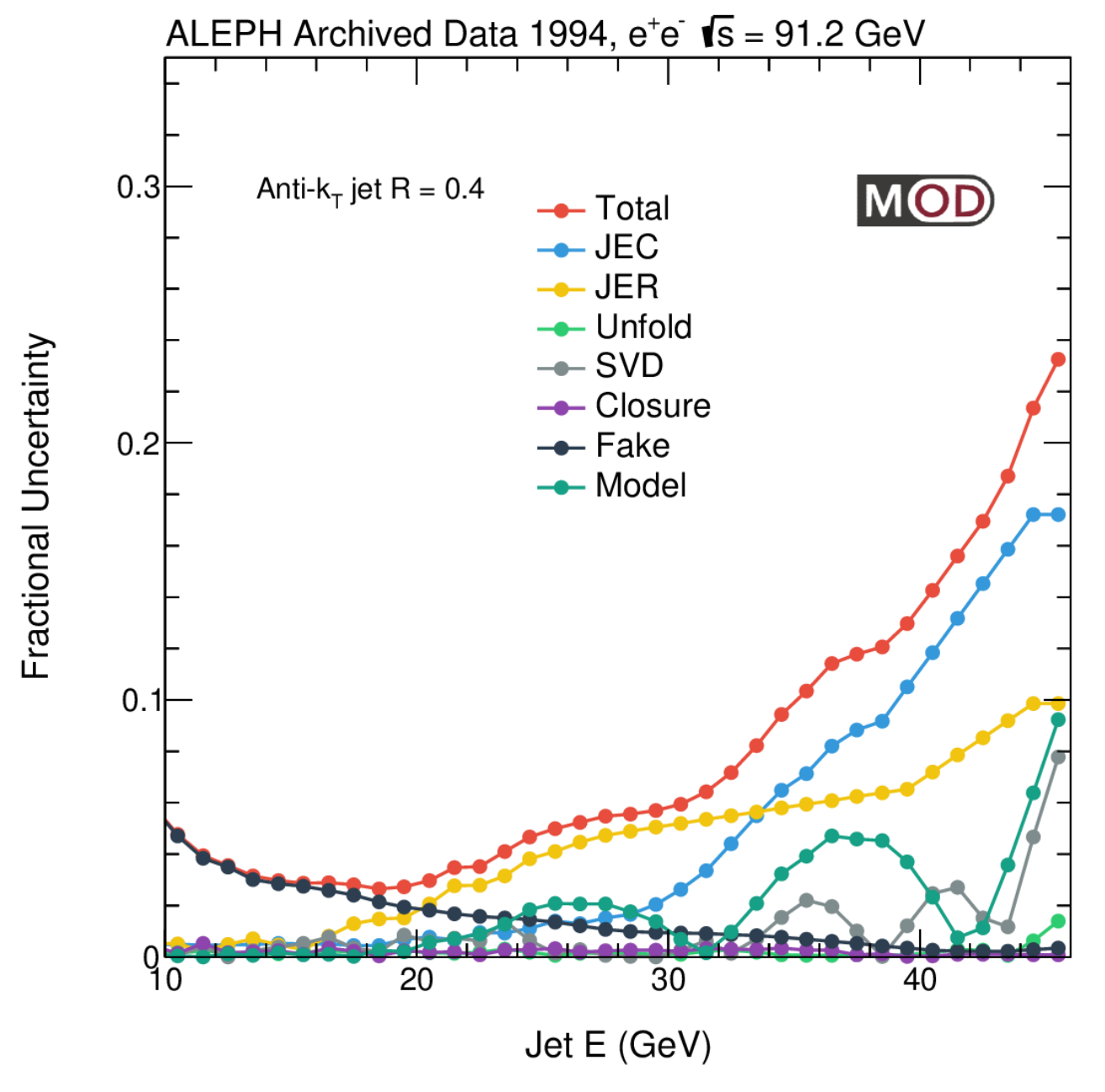 MITHIG-MOD-21-001
arXiv:2111.09914
JHEP 06 (2022) 008
11
Jets from ALEPH archived data and comparison to CMS results
Inclusive Jet Spectrum vs. Generators
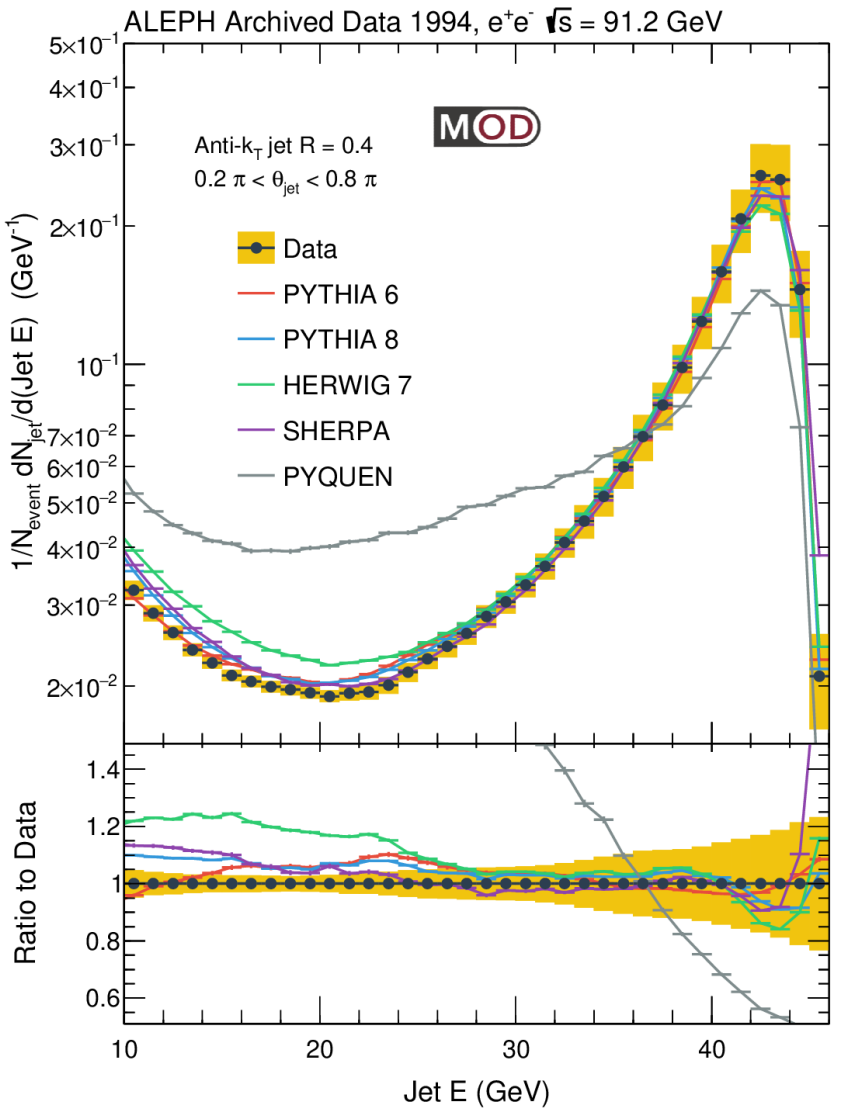 The closest observable to the jet spectra analyses in hadron-hadron collisions!

Peak at around 43 GeV: from                    and parton shower of the (anti-)quark almost fully captured by the jet clustering
Minimum at around 20 GeV
At low E: increase due to a large number of jets from soft emissions or combinatorial

SHERPA, PYTHIA 6, PYTHIA 8 and HERWIG capture those general features, overpredict the data at low jet E

PYQUEN (with energy loss in minimum-bias PbPb at 5.02 TeV) produce a lot more low energy jets
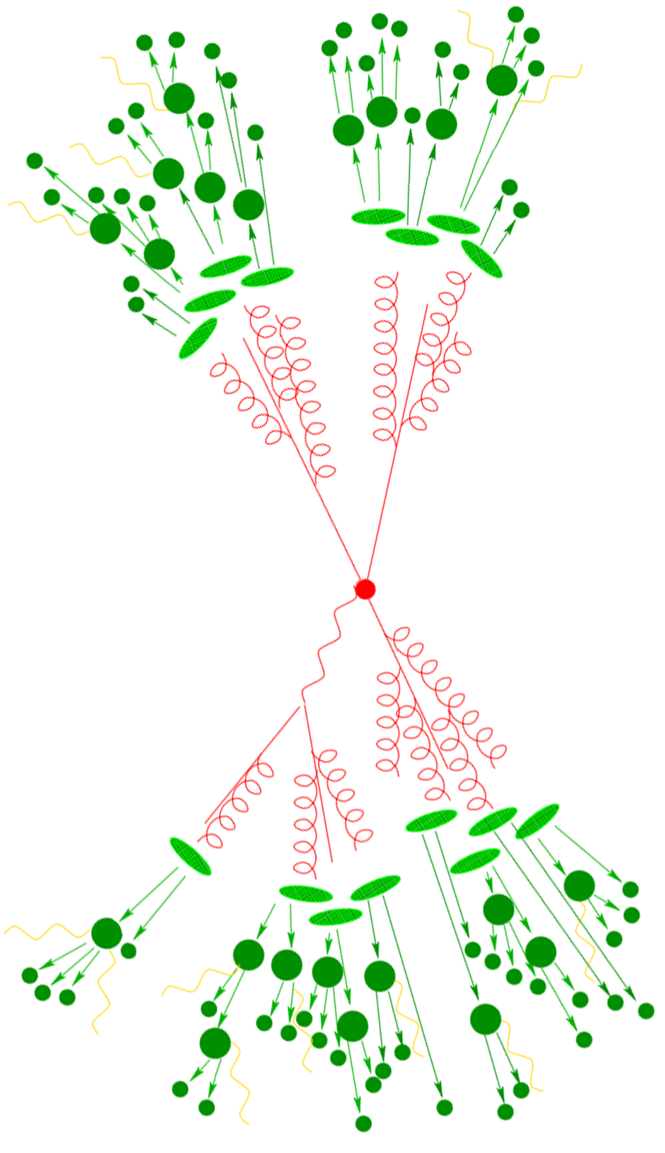 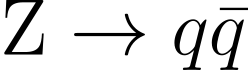 e-
e+
MITHIG-MOD-21-001
arXiv:2111.09914
JHEP 06 (2022) 008
12
Jets from ALEPH archived data and comparison to CMS results
Inclusive Jet Spectrum vs. NLO Calculation
LO calculation in parton level gives trivial result: a delta function at  


The experimental data is wider than predictions from an NLO calculation in parton level* 

Next-to-leading logarithmic (NLL’) threshold and jet radius resummation** give a reasonable description of data
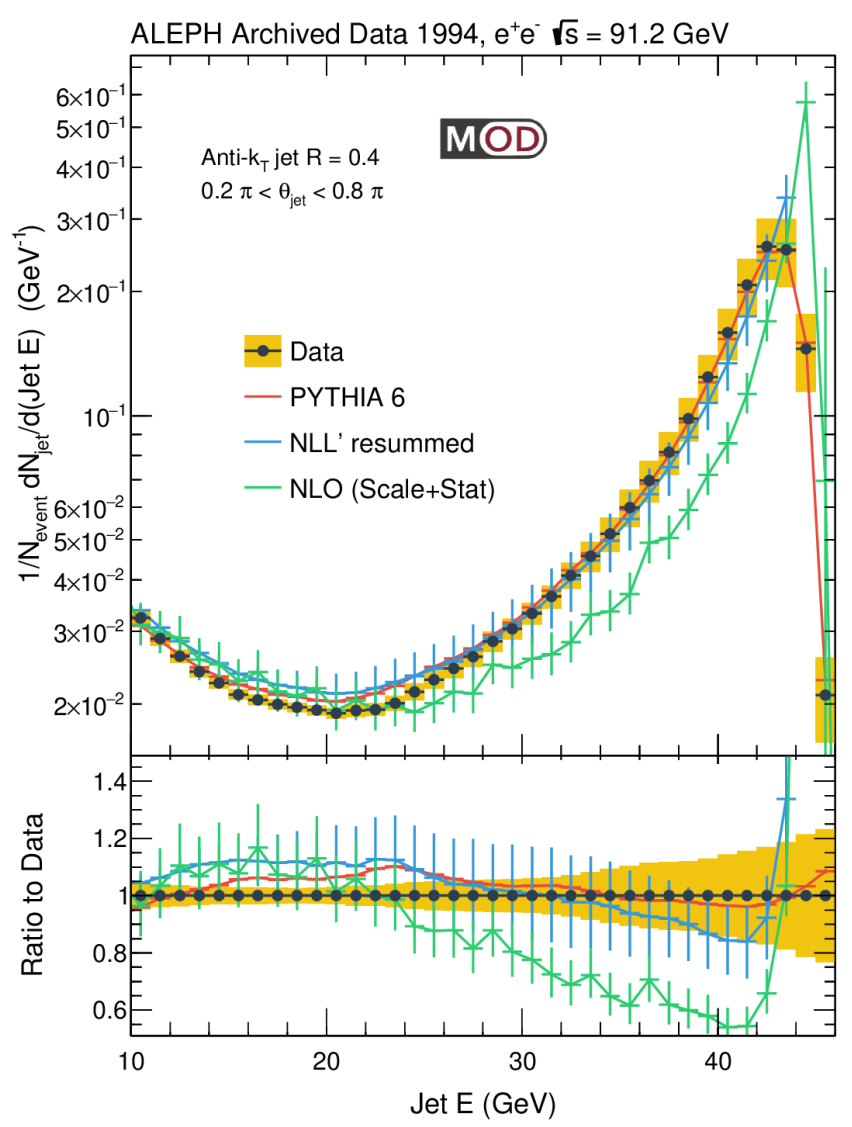 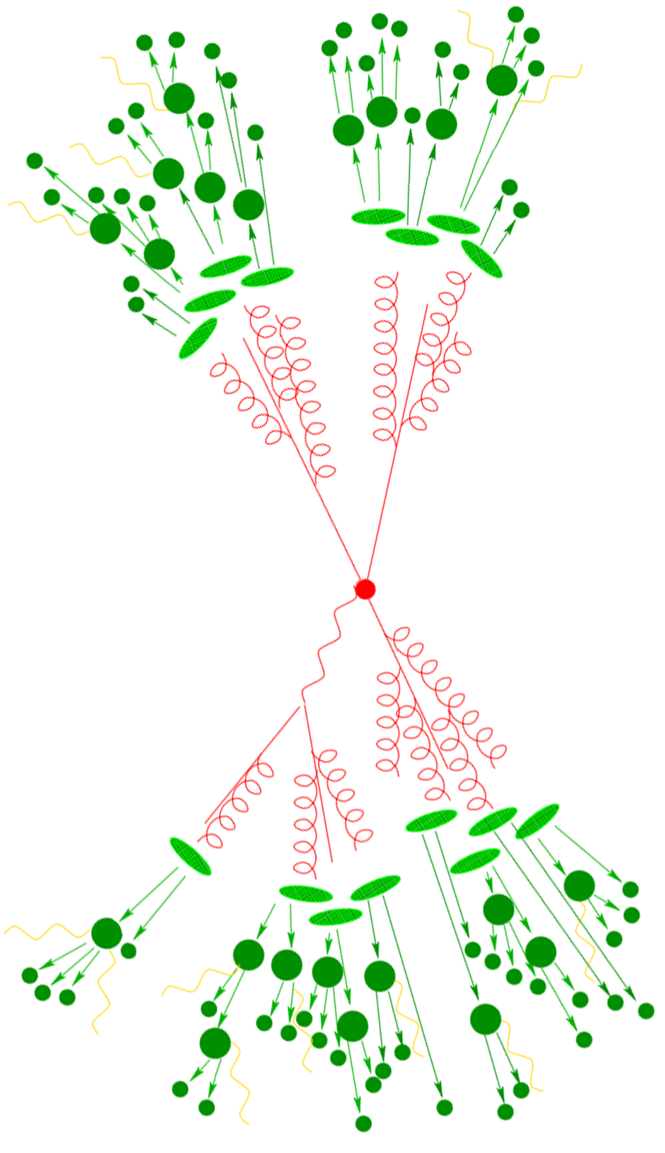 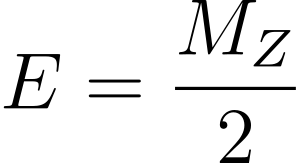 e-
e+
The same data asprevious slide
*NLO calculation from João Pires (LIP)
**NLL’+R calculation from Duff Neill, Felix Ringer, Nobuo Sato
13
Jets from ALEPH archived data and comparison to CMS results
Leading Dijet Selection
When the global leading jets overlap with the dead region (close to beam), some of the jet energy will not be detected and they may appear as low energy jets.

A hybrid total energy observable is constructed to selectevents which have both leading jets in the acceptance:




The nominal selection cut is            >83 GeV with a purity of 99% with both leading and subleading jet in the acceptance


A correction on the hybrid total energy selection is later applied to the unfolded leading dijet spectrum.
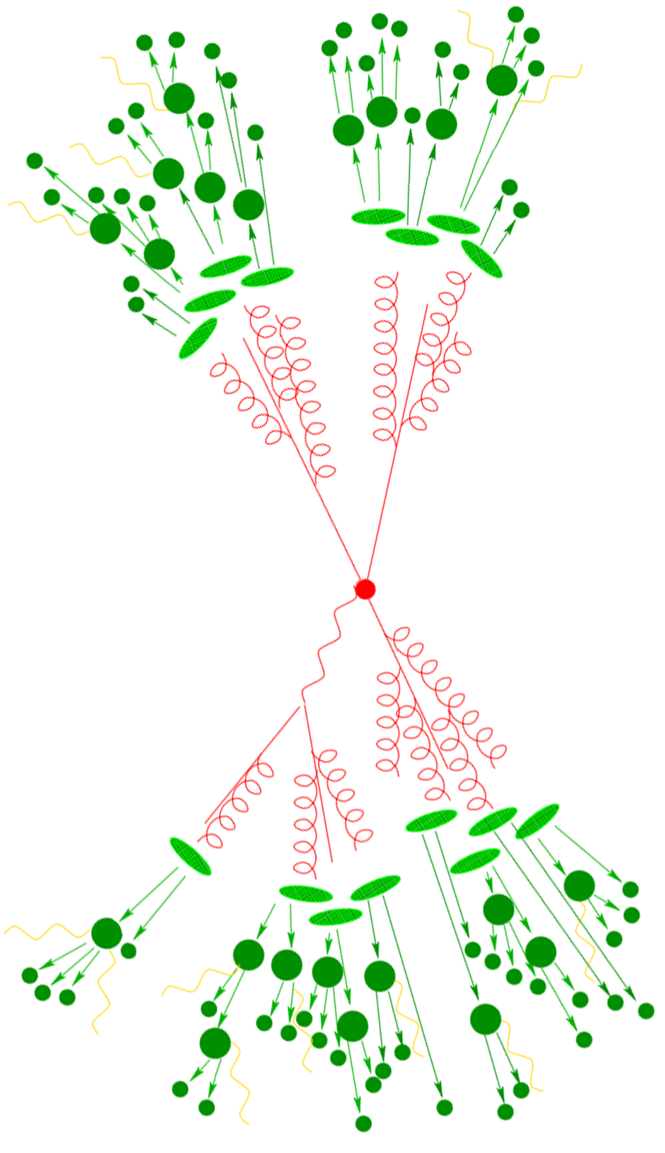 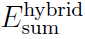 = Energy sum of  {Particles within acceptance 0.2π<θ<0.8π}
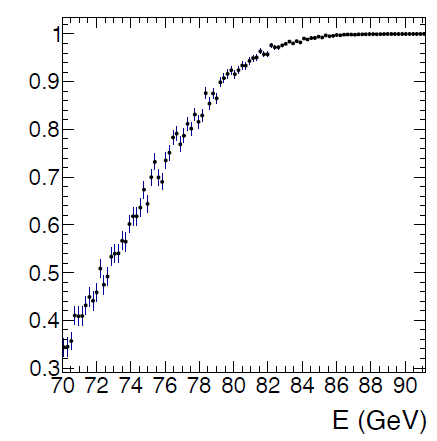 υ { Particles with angle < 0.4 to axes of any jet above 5 GeV in the acceptance }
e+
e-
Purity
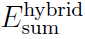 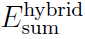 14
Jets from ALEPH archived data and comparison to CMS results
Leading Dijet Spectrum vs. Generators
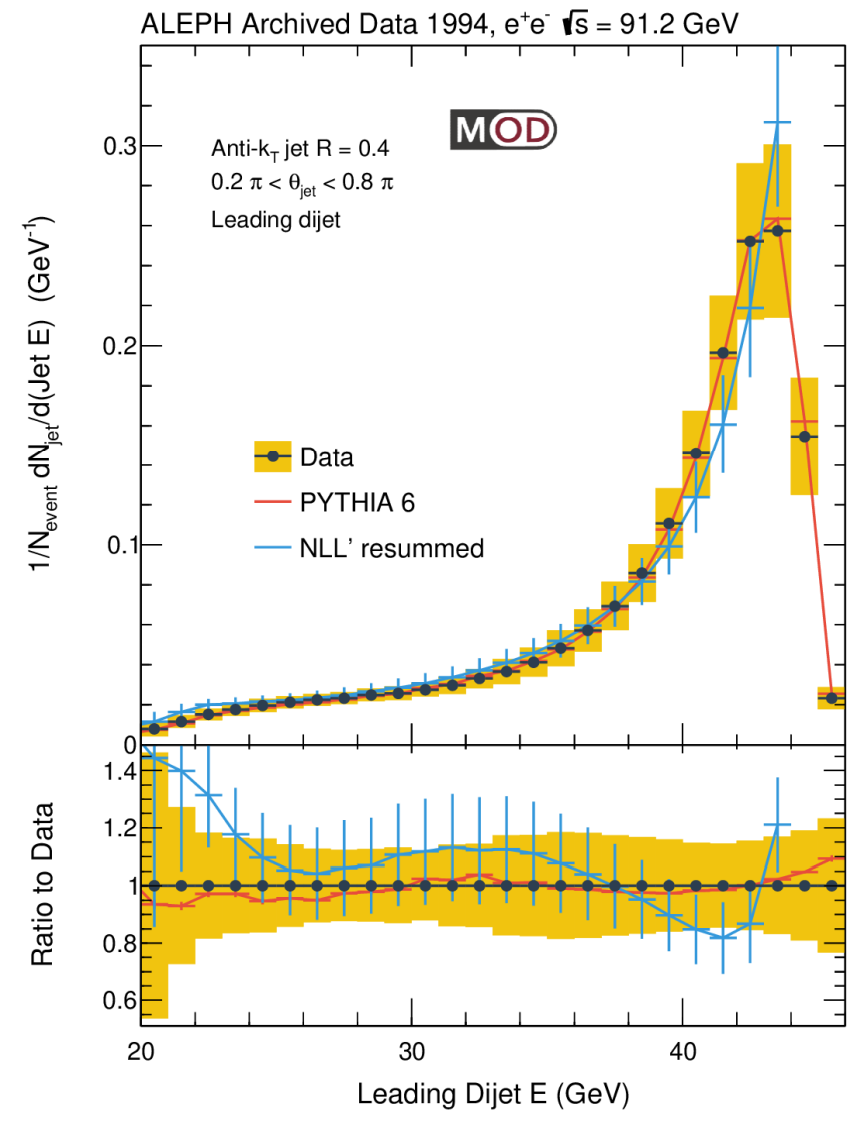 Leading dijet energy spectrum: only include leading and subleading jets in the event (exclude other jets in the plot)

Suppress jets from soft emissions and combinatorial jets

A measurement of “energy loss” of (anti-)quark out of the jet cone due to parton shower

Next-to-leading logarithmic (NLL’) threshold and jet radius resummation gives a reasonable description of data
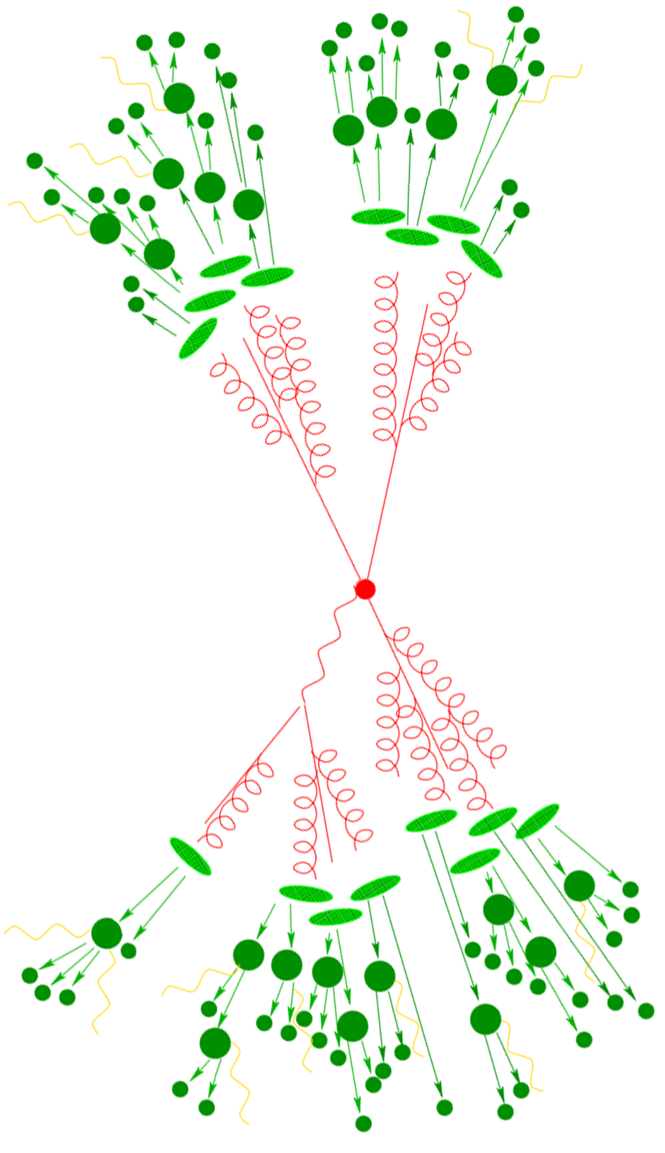 e-
e+
**NLL’+R calculation from Duff Neill, Felix Ringer, Nobuo Sato
15
Jets from ALEPH archived data and comparison to CMS results
Leading Dijet Energy Spectrum
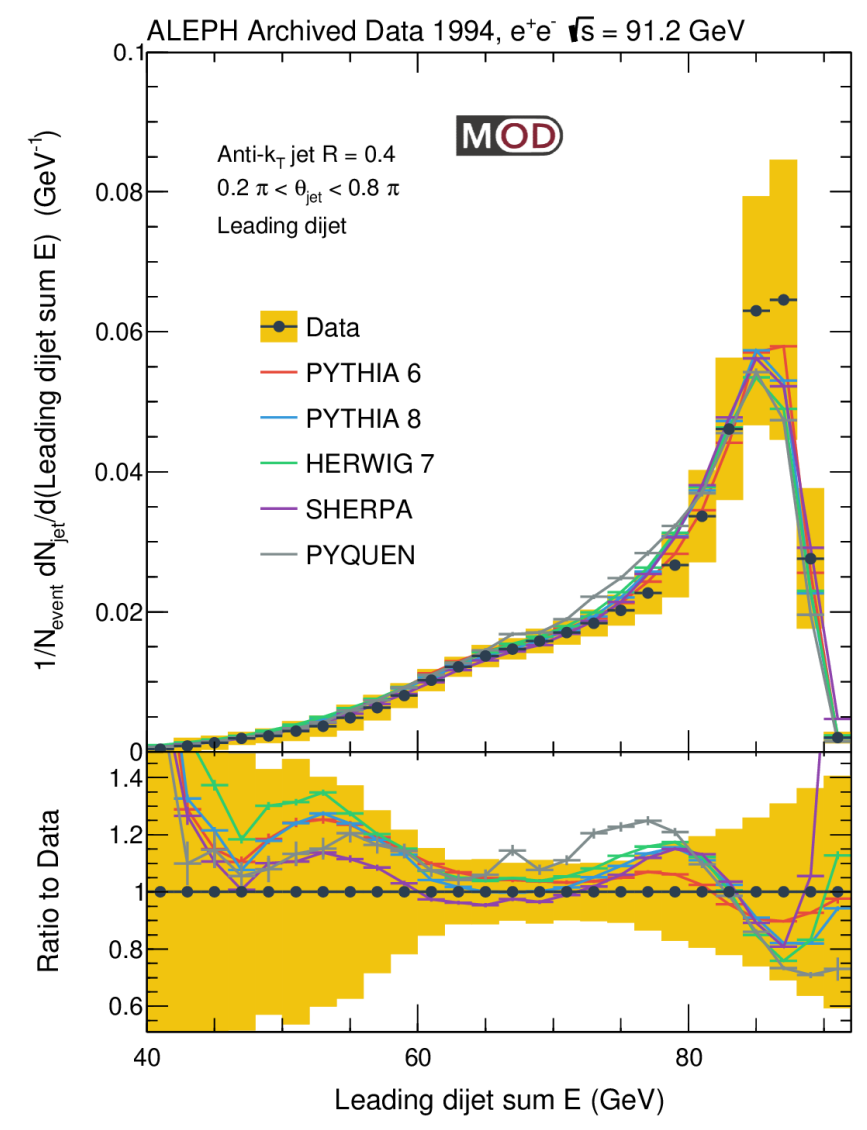 Sum of leading dijet energy (sum E = E1+E2)

Suppress jets from soft emissions and combinatorial jets

A measurement of “energy loss” of (anti-)quark out of the jet cone due to parton shower

Generators capture general features of data
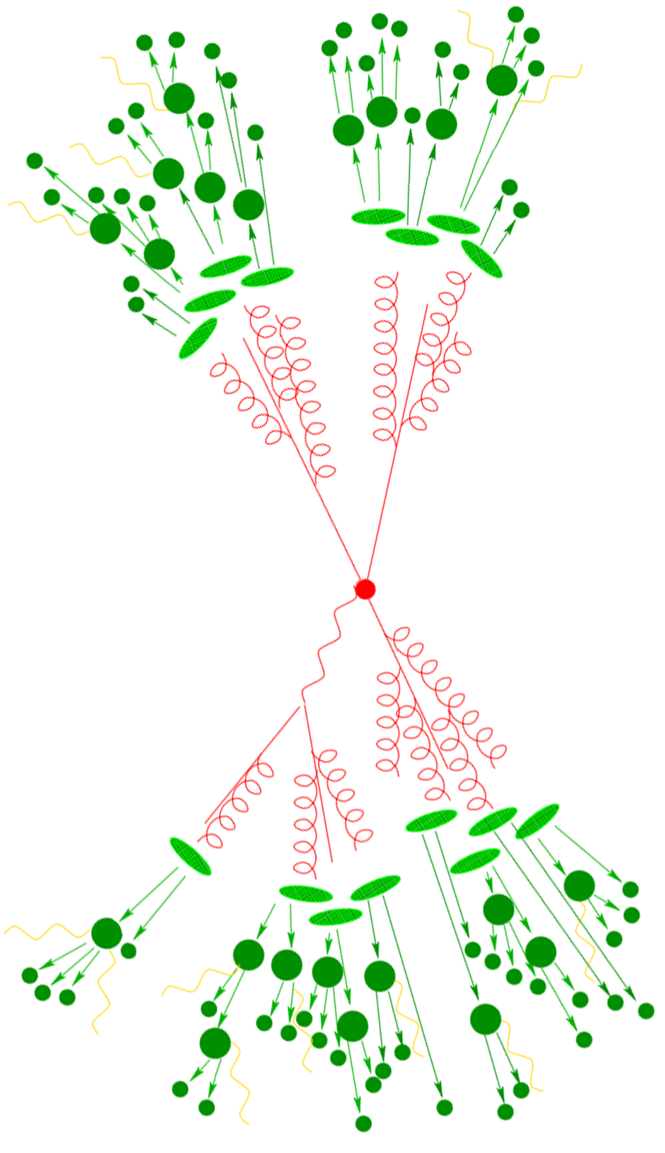 e-
e+
E2
E1
16
Jets from ALEPH archived data and comparison to CMS results
Groomed Jet Substructure with Soft Drop
Jet grooming: design observables sensitive to different phase space
Re-clustering with Cambridge-Aachen algorithm and grooming with a soft drop algorithm:



θ12 is the actual opening angle between 1st  and 2nd  subjets
Soft drop setting: Zcut=0.1 and β=0, identical to what are used in CMS pp and PbPb analyses
β=0  grooming independent of θ
Subjet
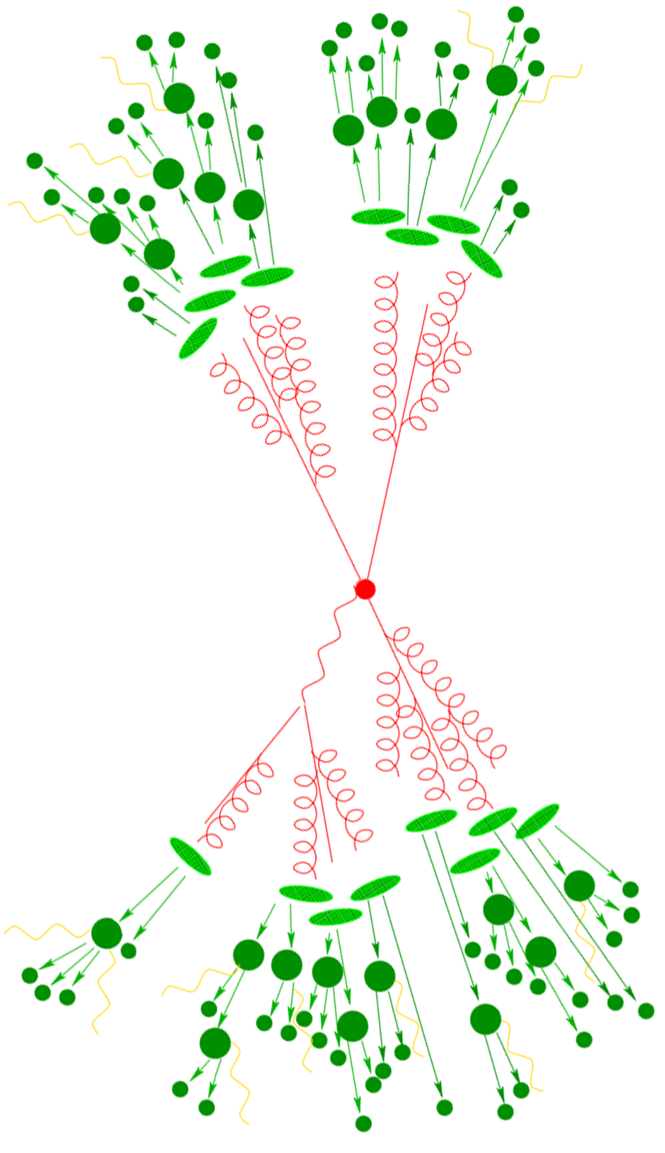 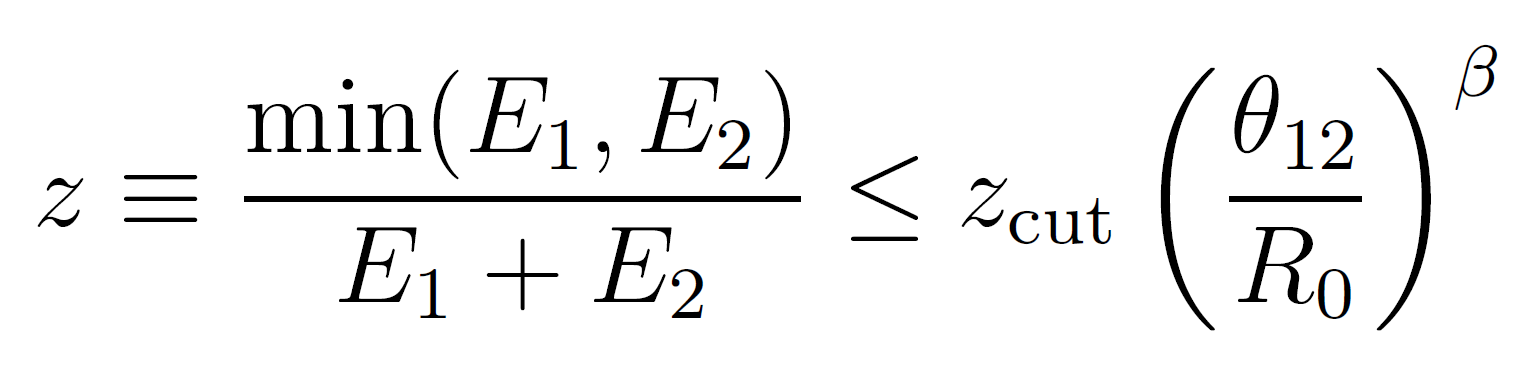 e-
e+
Cambridge-Aachenre-clustering
Grooming
“Anti-kT“ clustering
RG
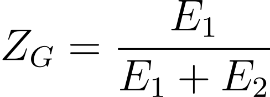 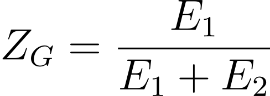 Soft Drop: 
JHEP 1405 (2014) 146
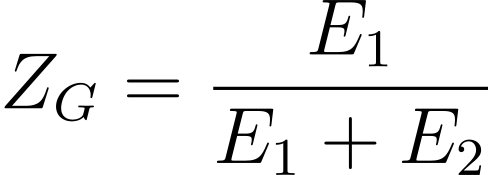 Anti-kT jet
17
Jets from ALEPH archived data and comparison to CMS results
Systematics: Jet Substructure
RG
RG
ZG
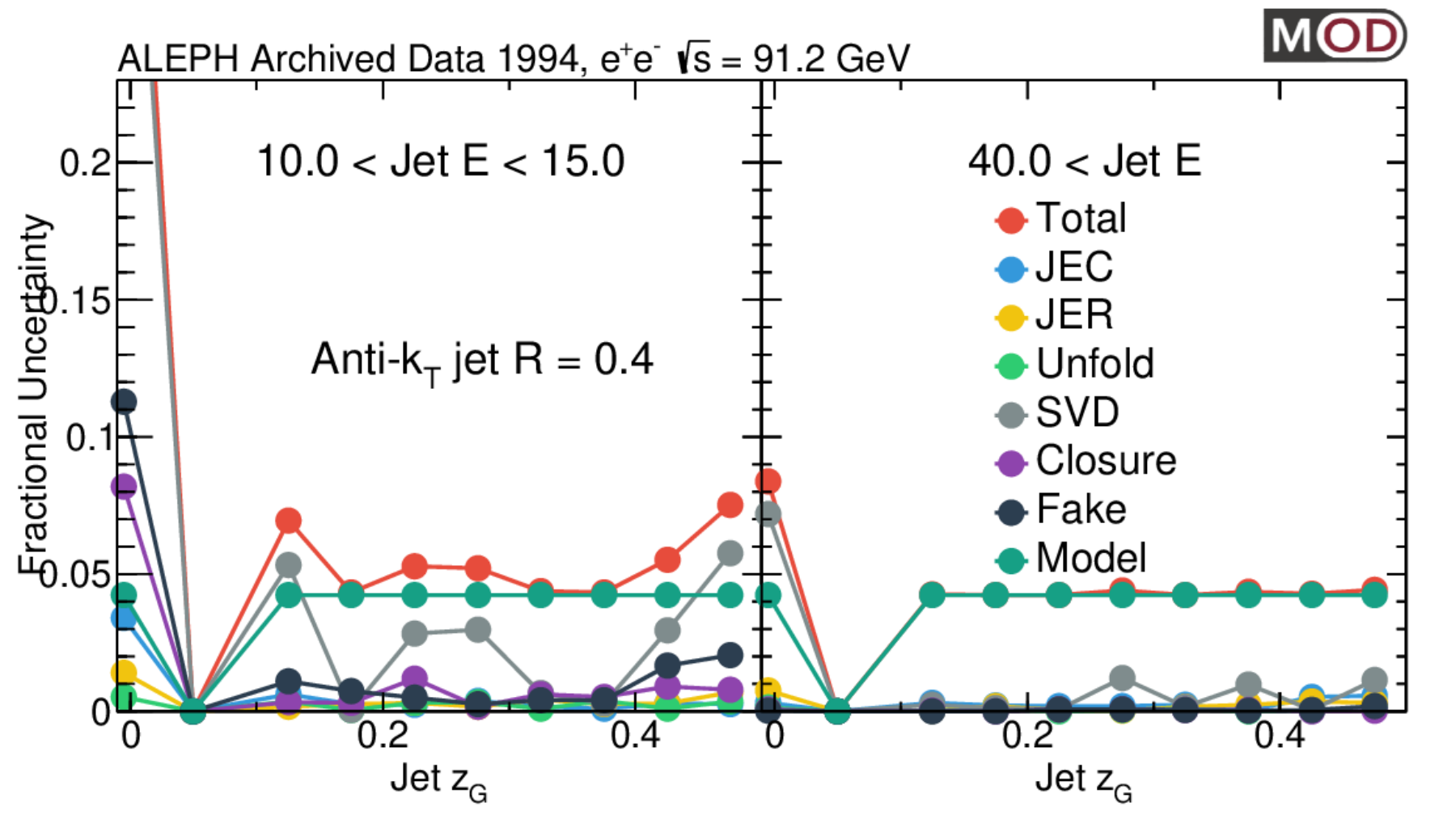 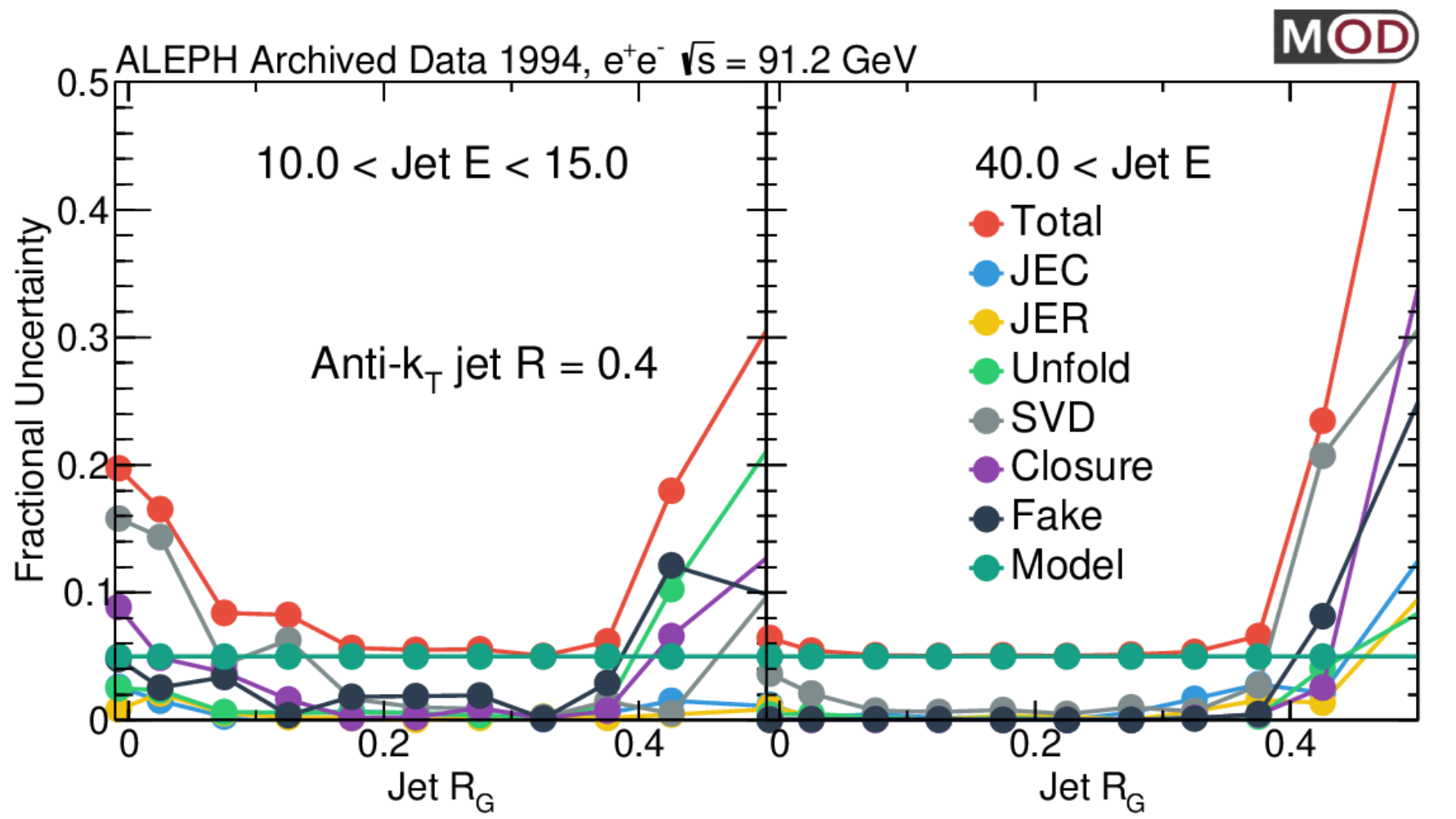 Main uncertainty: Model dependence
Compare unfolded data with nominal and reweighted MC
Smear the subjet energy (3% on leading subjet and 6% on subleading subjet)
Smear the angle of subjets (by 0.002)
18
Jets from ALEPH archived data and comparison to CMS results
Groomed Momentum Sharing ZG
E1
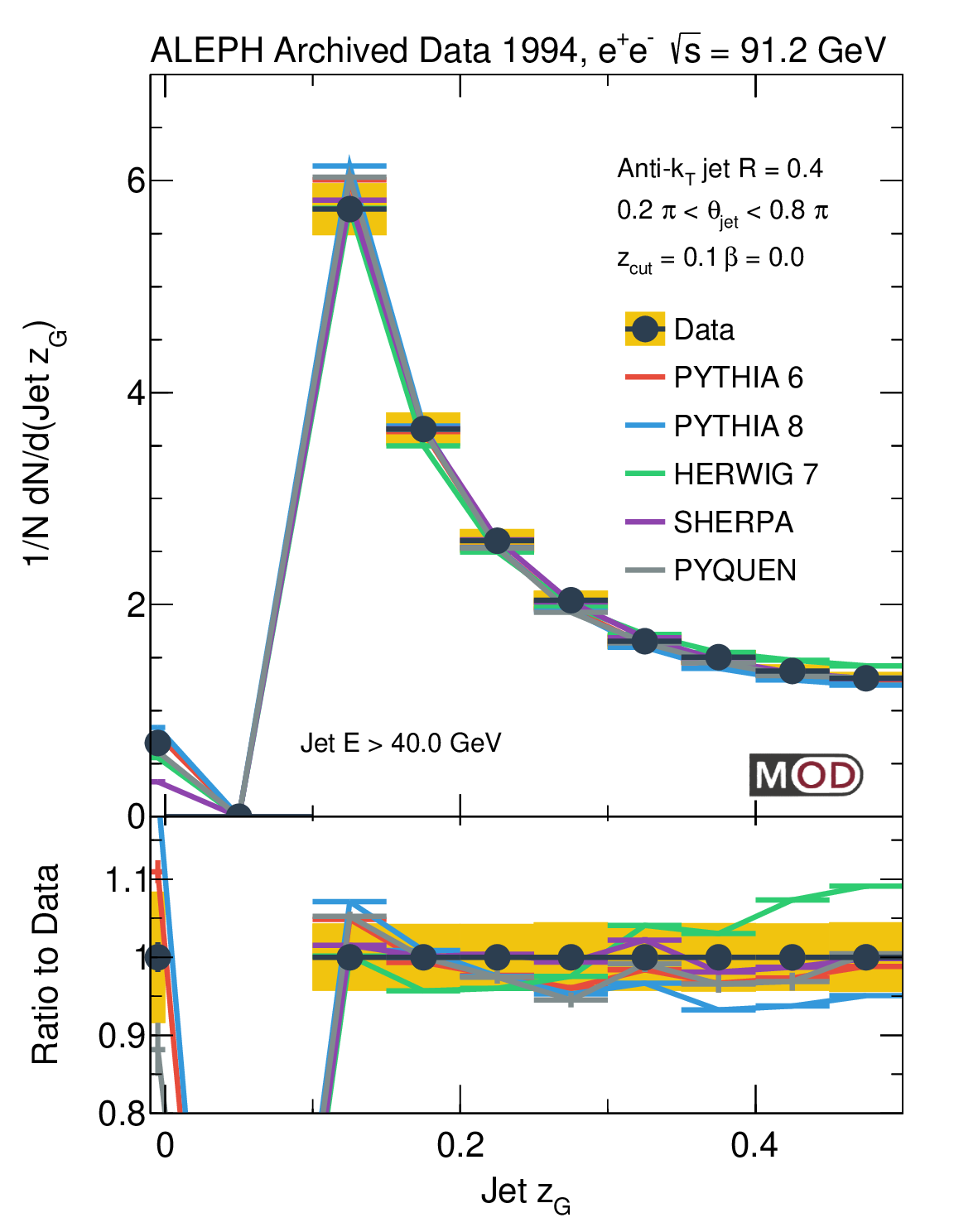 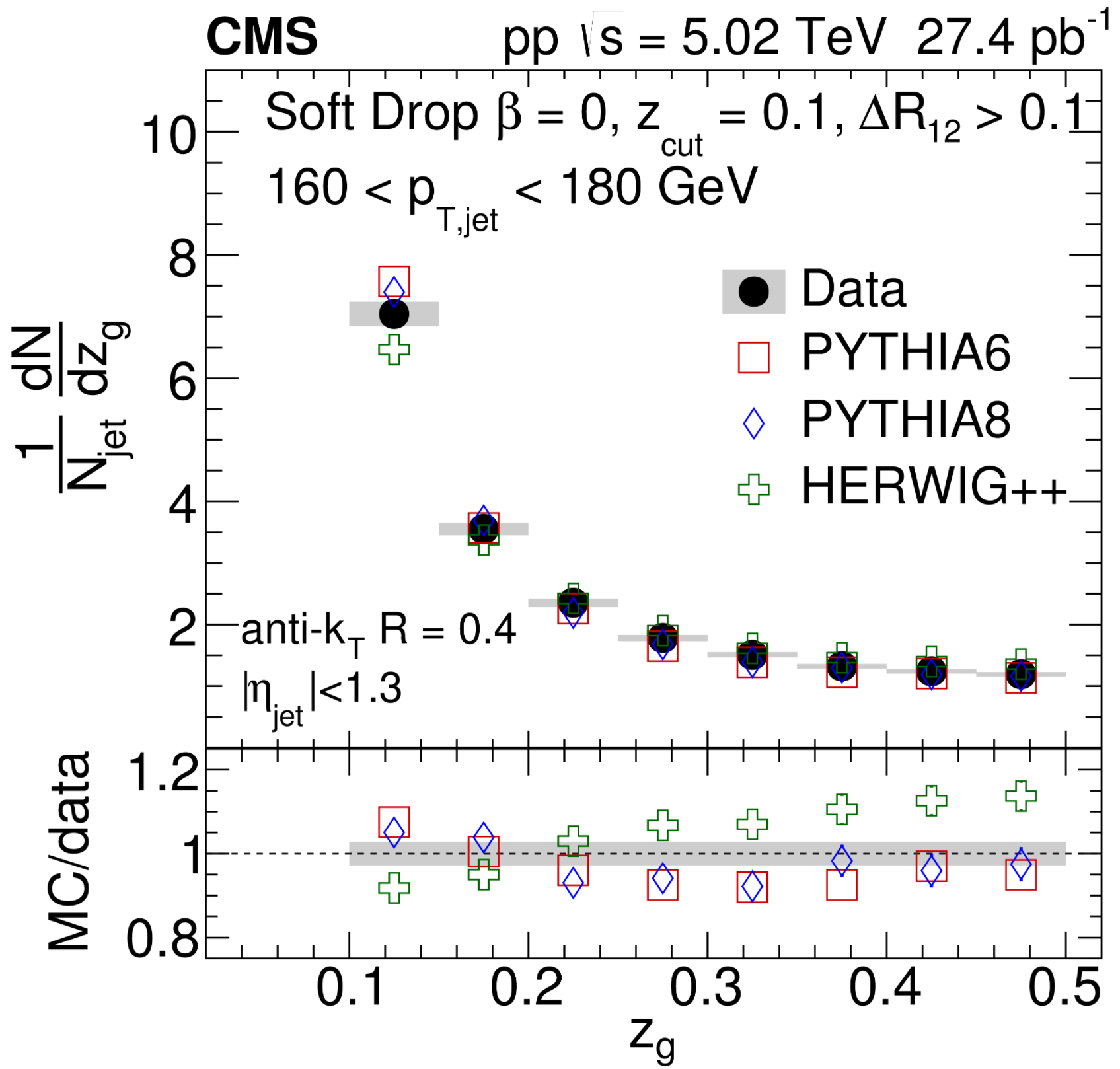 E2
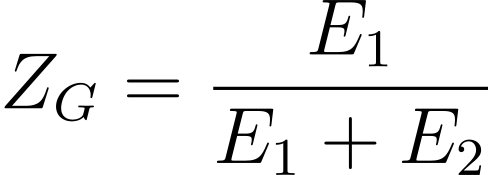 PRL 120 (2018) 14, 142302
At high jet energy, data wider than PYTHIA 8, narrower than HERWIG
Similar to the conclusion from pp data
MITHIG-MOD-21-001
arXiv:2111.09914
JHEP 06 (2022) 008
19
Jets from ALEPH archived data and comparison to CMS results
Groomed Momentum Sharing ZG
E1
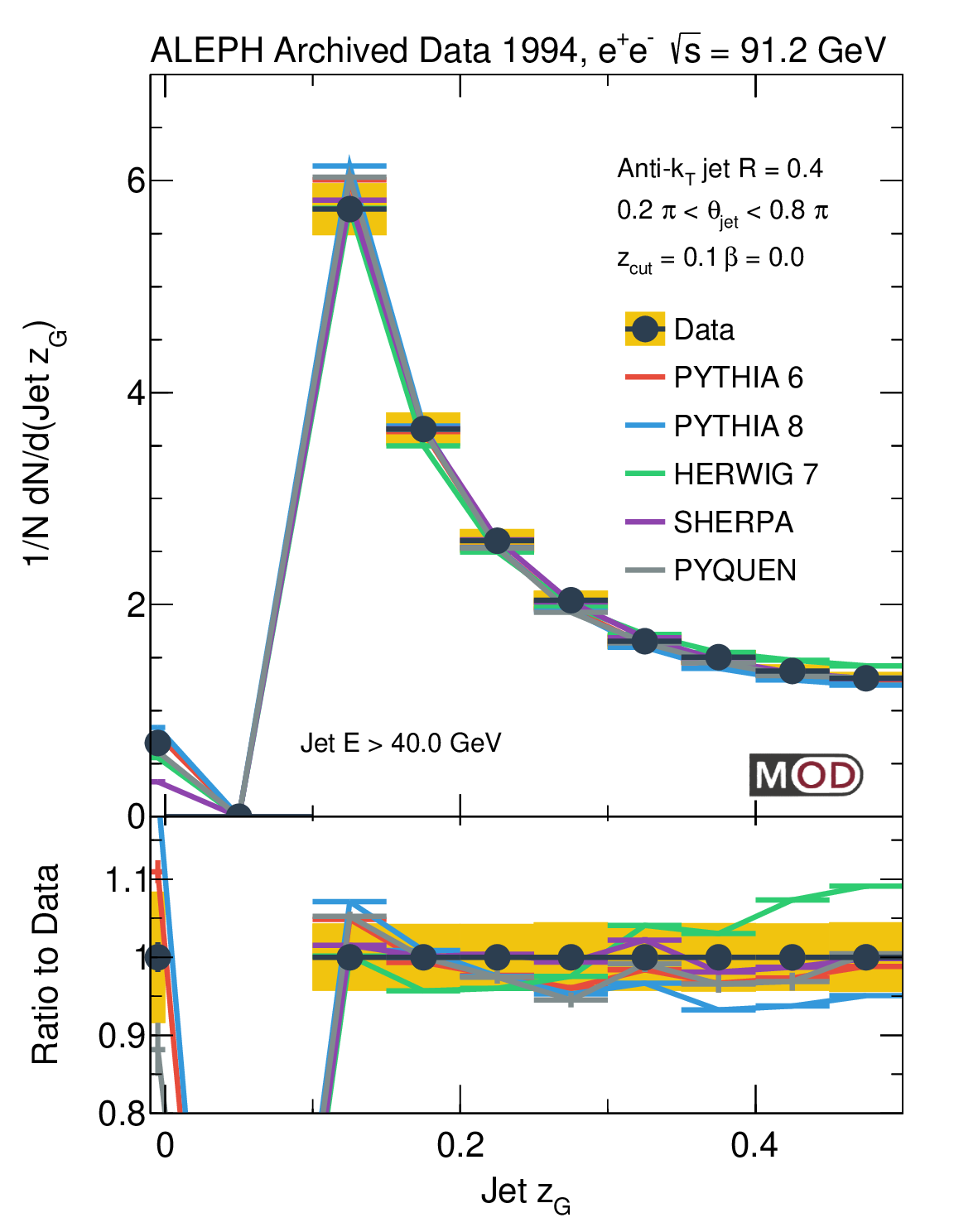 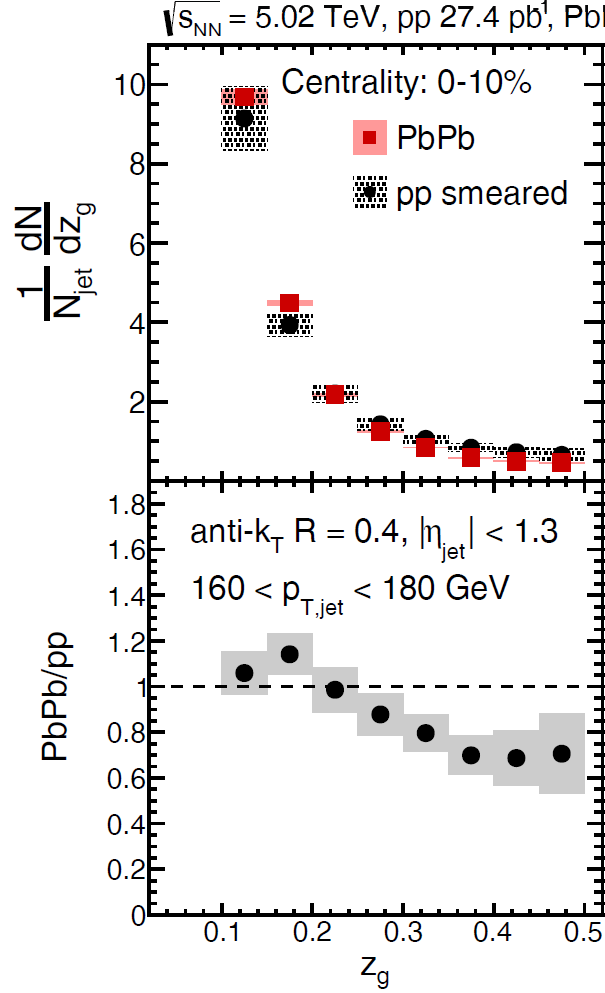 E2
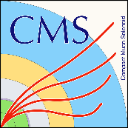 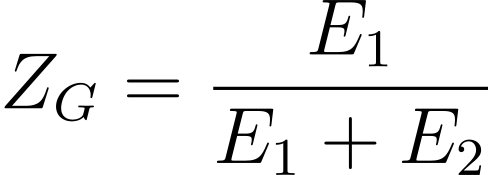 (zcut,β) = (0.1,0.0)
ΔR>0.1
PRL 120 (2018) 14, 142302
MITHIG-MOD-21-001
arXiv:2111.09914
JHEP 06 (2022) 008
In PbPb collisions, modification of Zgfor jets with Rg>0.1
Size of the medium effect ~ discrepancy between pp (ee) data and event generators
20
Jets from ALEPH archived data and comparison to CMS results
Groomed Momentum Sharing ZG vs Jet E
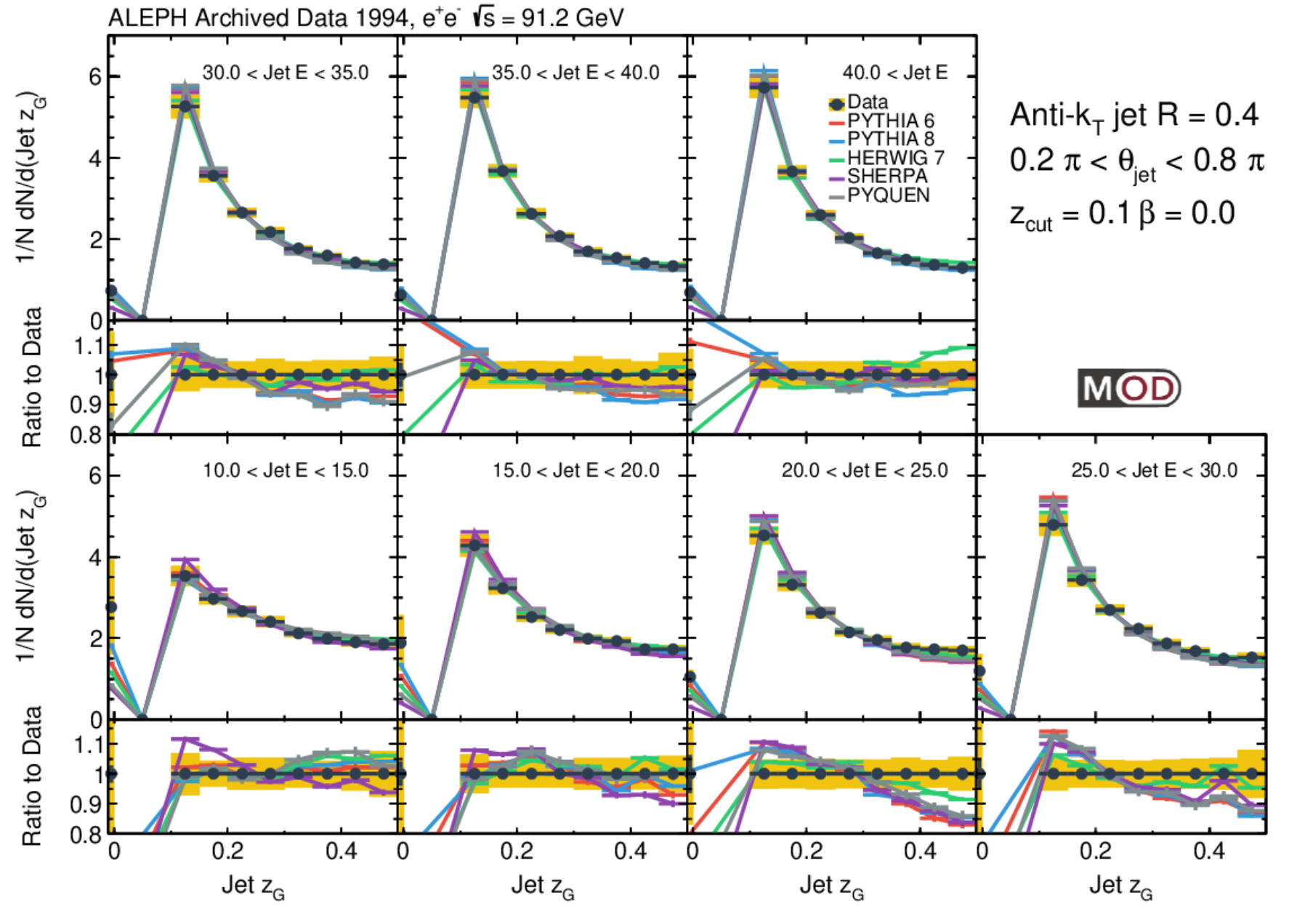 The results are compared to SHERPA, PYTHIA 6, PYTHIA 8, HERWIG, and PYQUEN

Most of the event generators describe the general trend (wider Zg spectra as we go to lower E)

None of the event generators provide full description of data (discrepancy up to around 15%)
MITHIG-MOD-21-001
arXiv:2111.09914
JHEP 06 (2022) 008
21
Jets from ALEPH archived data and comparison to CMS results
Groomed Jet Radius RG vs. Event Generators
RG
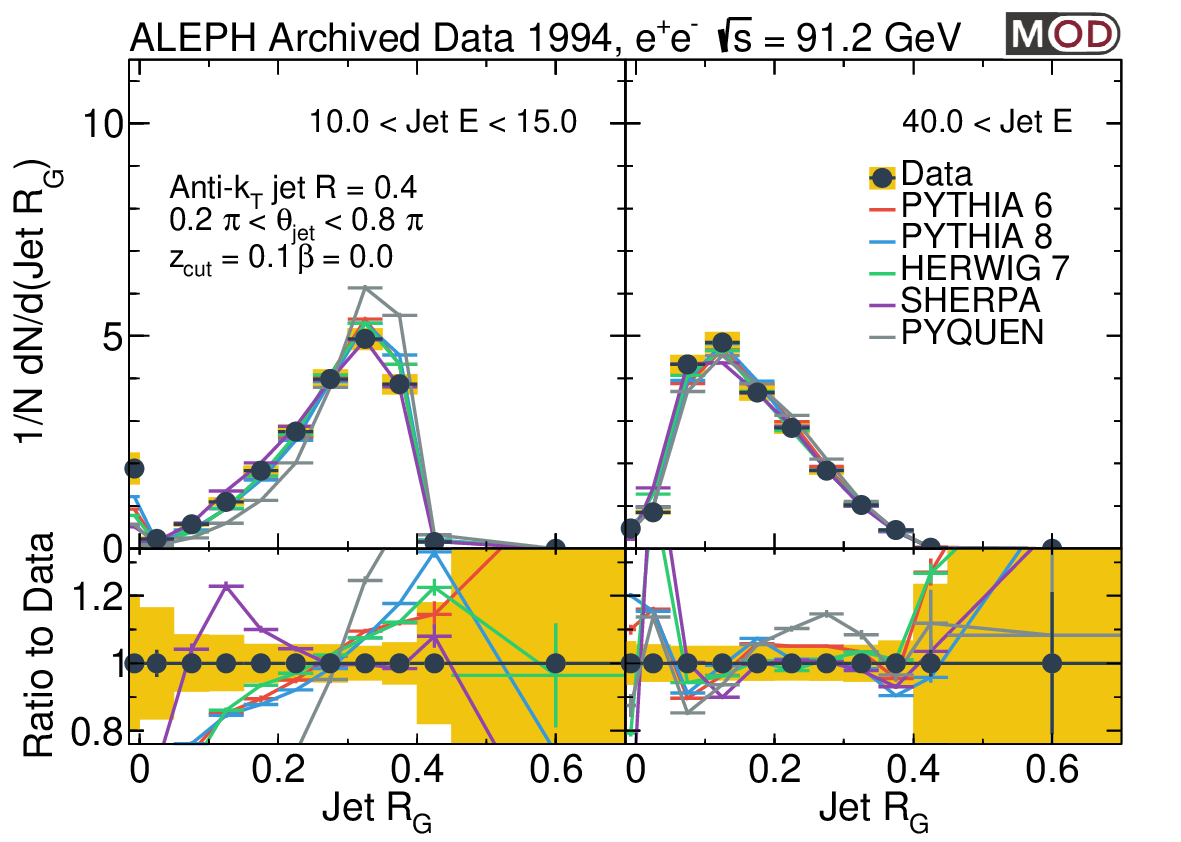 MITHIG-MOD-21-001
arXiv:2111.09914
JHEP 06 (2022) 008
High jet E (mainly quark jets):
Peak at smaller RG value
Generators give a better description of the data


Low jet E (mainly from soft emissions and combinatorial):
Peak at larger RG value as one would expect
SHERPA gives a better description of the data
PYTHIA 6, PYTHIA 8, HERWIG, and PYQUEN overpredict the RG
Low jet E
High jet E
22
Jets from ALEPH archived data and comparison to CMS results
Groomed Jet Radius RG vs. Event Generators
RG
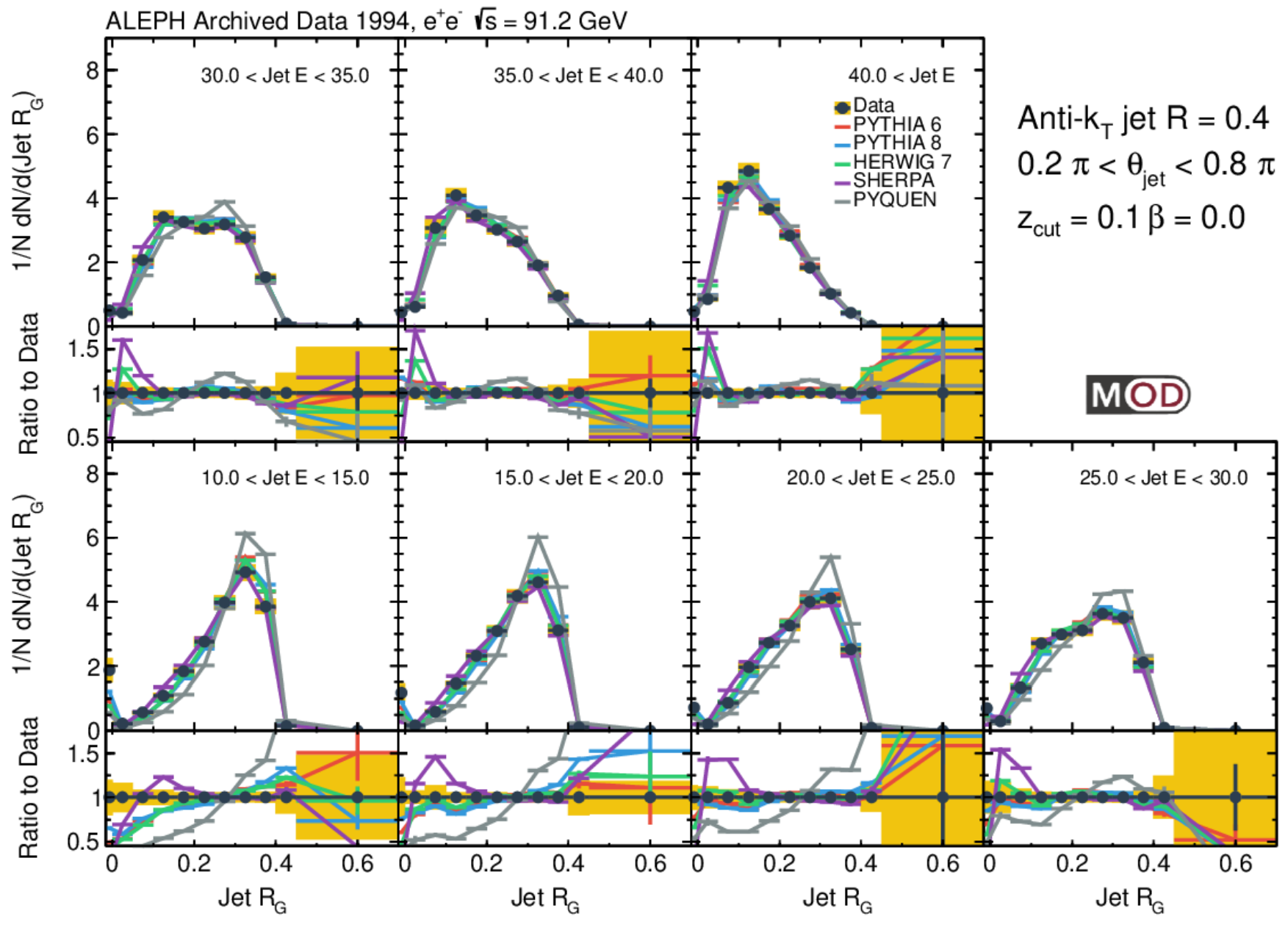 MITHIG-MOD-21-001
arXiv:2111.09914
JHEP 06 (2022) 008
The results are compared to SHERPA, PYTHIA 6, PYTHIA 8, HERWIG, and PYQUEN

Groomed jet radius decreases as a function of jet energy

Archived PYTHIA 6.1 is closer to the data

None of the event generators provide full description of data (discrepancy up to ~50%)
23
Jets from ALEPH archived data and comparison to CMS results
Jet Mass / Energy Ratio
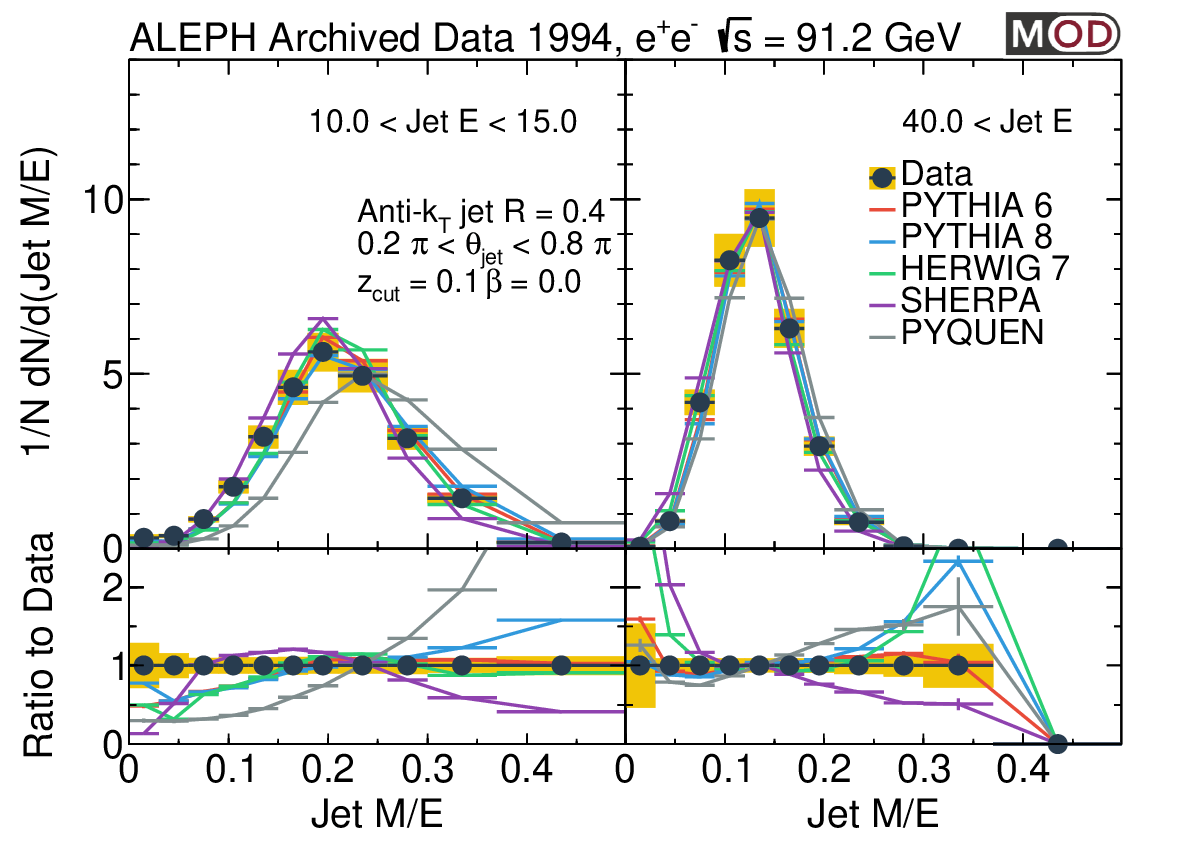 Jet M/E: 
SHERPA, PYTHIA 8, HERWIG, and PYQUEN don’t describe the distribution well.

Archived PYTHIA 6.1 is closer to the data

SHERPA: lower mass than other generators
MITHIG-MOD-21-001
arXiv:2111.09914
JHEP 06 (2022) 008
Low jet E
High jet E
24
Jets from ALEPH archived data and comparison to CMS results
Groomed Jet Mass / Energy Ratio
Groomed Jet MG/E:
Reduce the impact of soft radiation in the jet cone

Jet mass becomes smaller after grooming

Similar discrepancies seen between data and generators as the ungroomed mass 
To enhance the sensitivity to soft emissions: Follow up with (M-MG)/E and collinear drop observables in the future
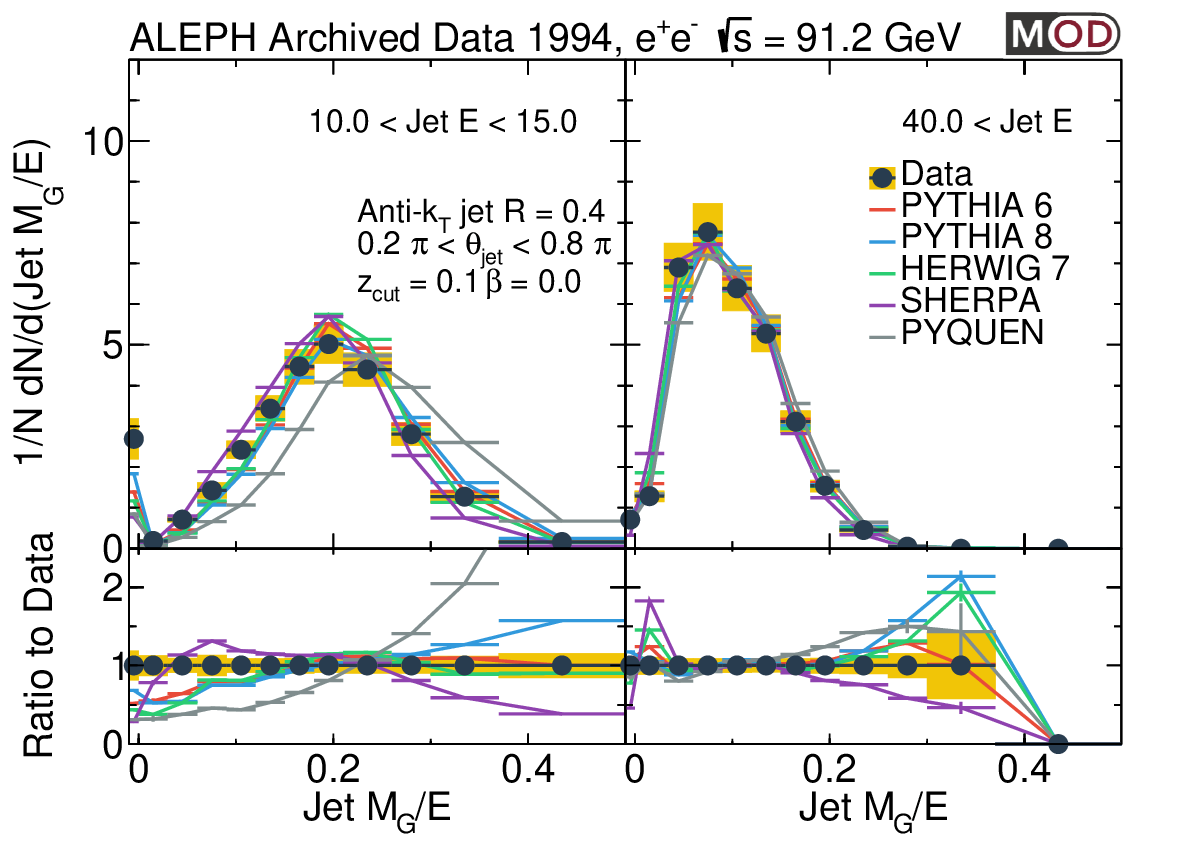 MITHIG-MOD-21-001
arXiv:2111.09914
JHEP 06 (2022) 008
Low jet E
High jet E
25
Jets from ALEPH archived data and comparison to CMS results
Groomed Jet Mass in e+e- and pp
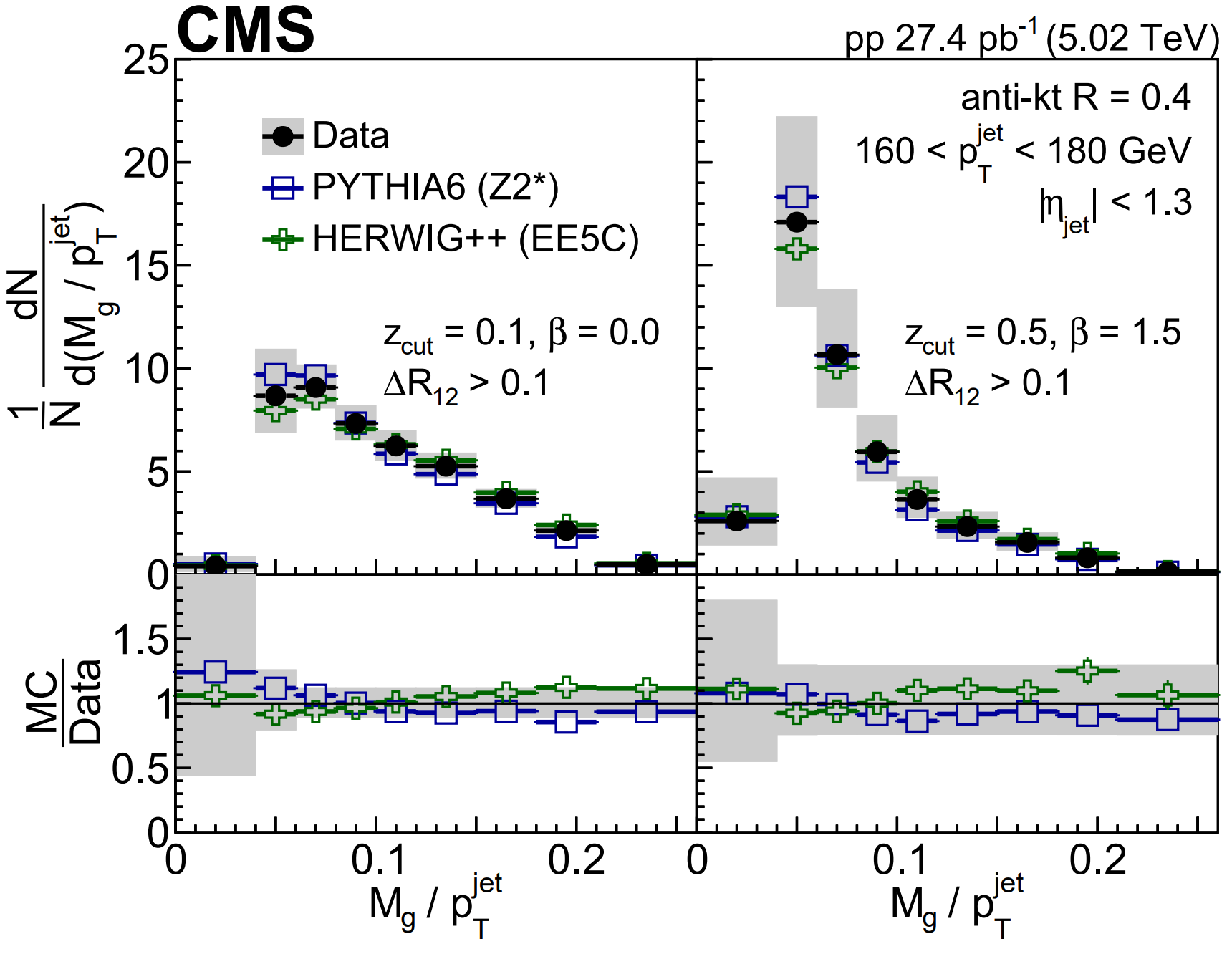 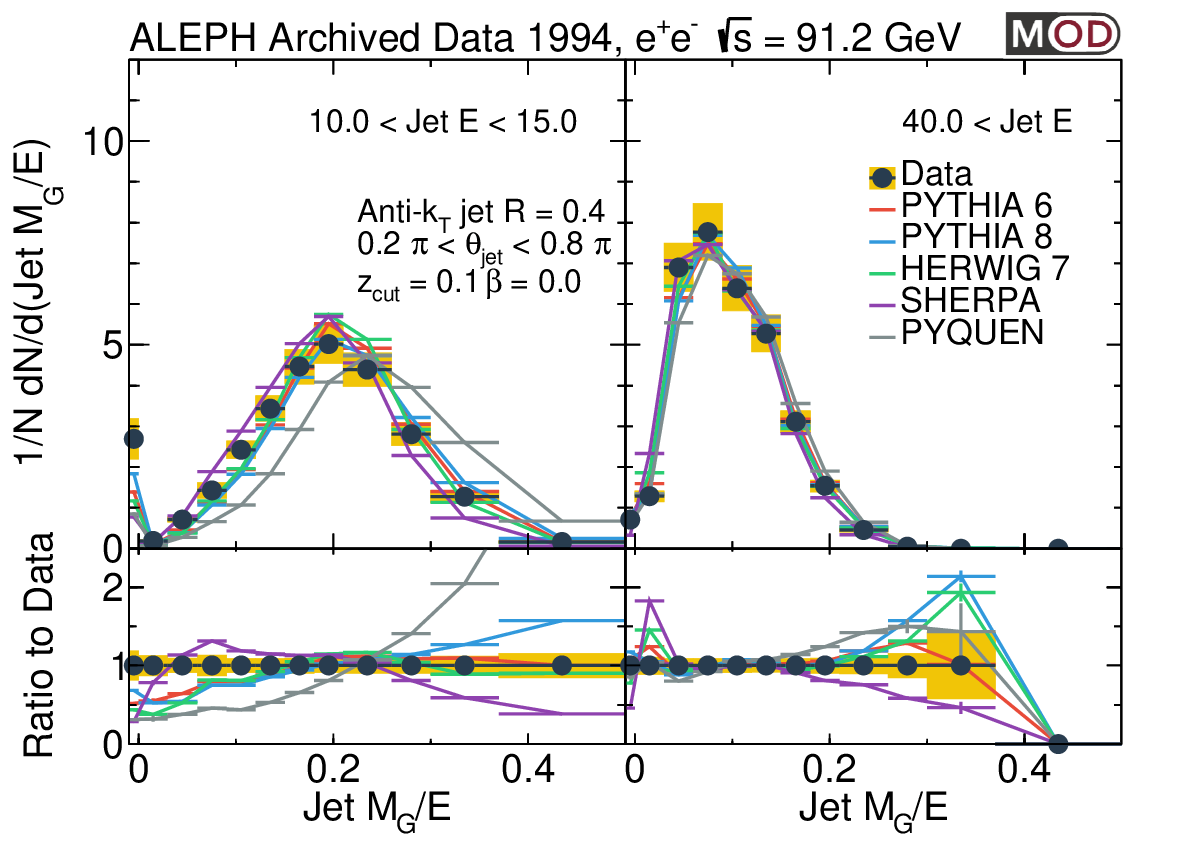 MITHIG-MOD-21-001
arXiv:2111.09914
JHEP 06 (2022) 008
JHEP 10 (2018) 161
Within the experimental uncertainties, event generators agree with pp data
Cancellation of effects from MPI and shower?
Large difference between e+e- data andevent generators
26
Jets from ALEPH archived data and comparison to CMS results
Groomed Jet Mass in e+e- and PbPb
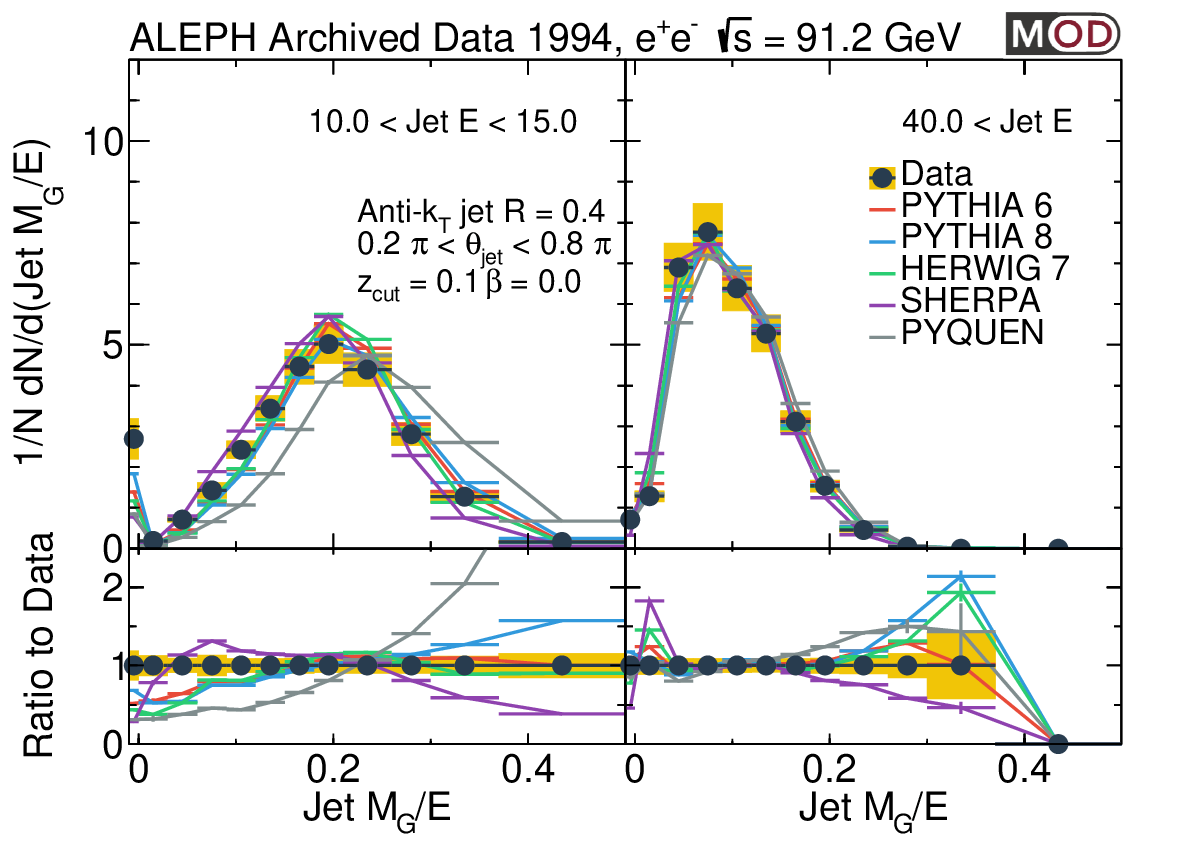 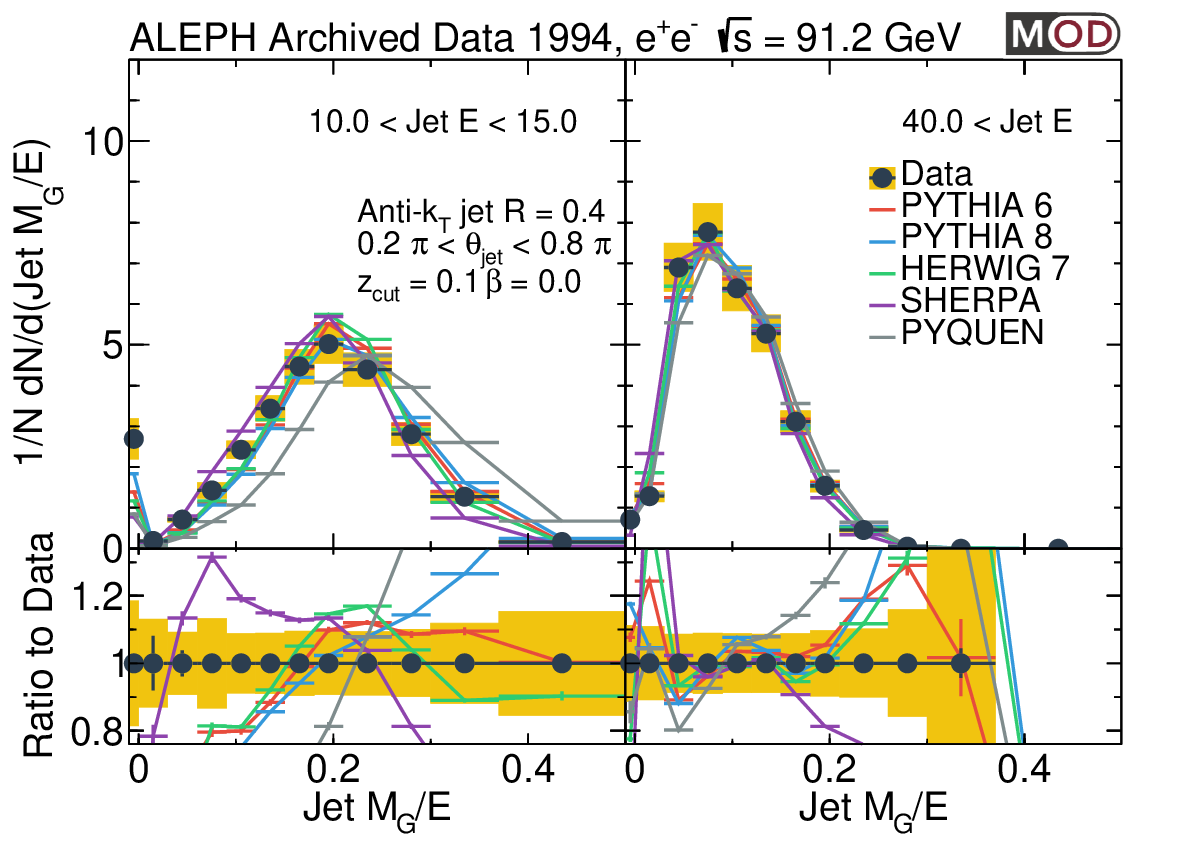 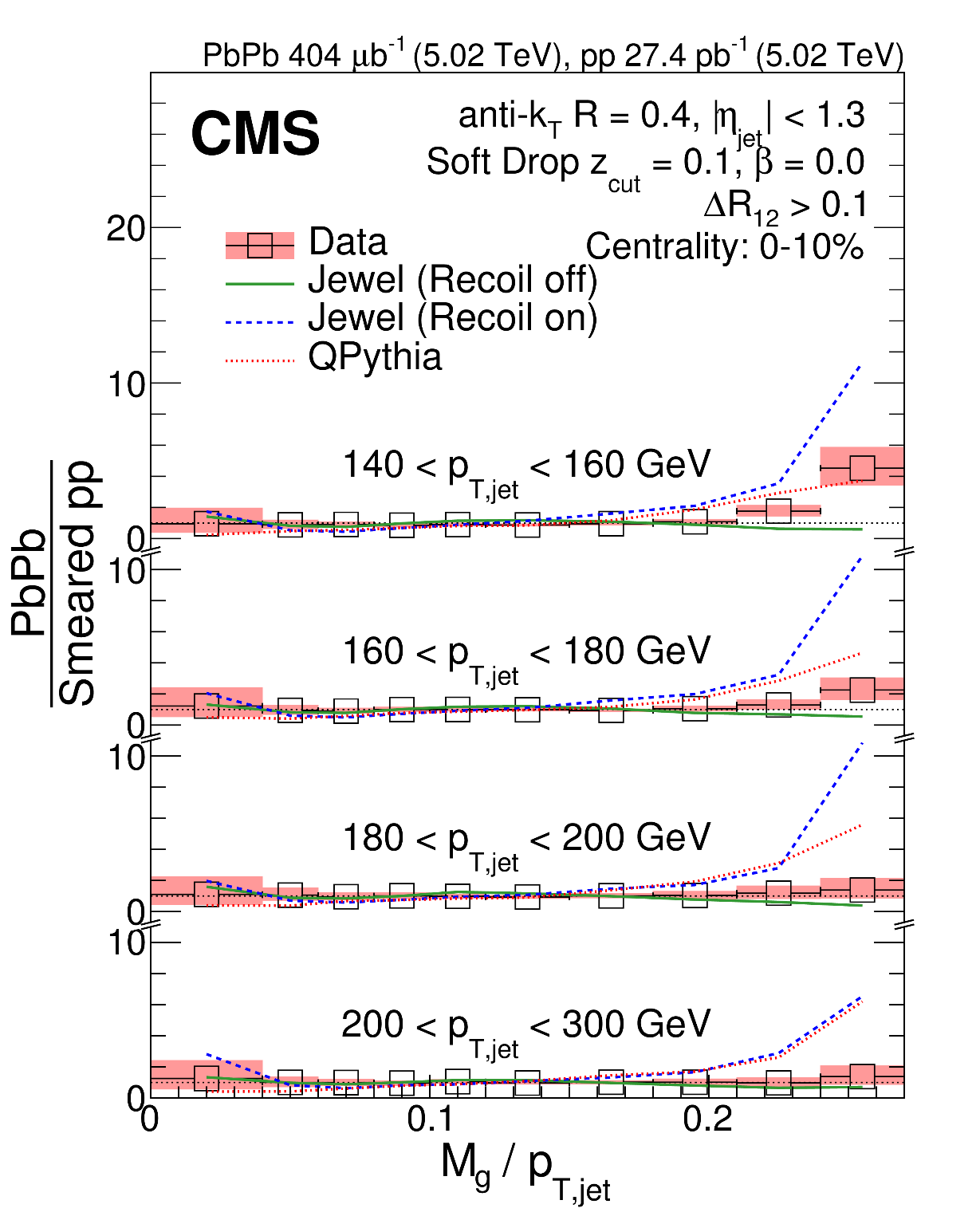 MITHIG-MOD-21-001
arXiv:2111.09914
JHEP 06 (2022) 008
PbPb: modification mass spectra
In particular, at high and low Mg/pT regions
Also the phase space where e+e- data is poorly described by event generators
JHEP 10 (2018) 161
27
Jets from ALEPH archived data and comparison to CMS results
From e+e- to EIC
e+e- jet data provide opportunities to validate theoretical approaches and tuning of event generator
High accuracy pQCD calculations
Hadronization

Provide tests on EIC-inspired jet algorithms
For instance, Centauro

Provide tests on the new observables 
Such as EC and CF

Reference for ep and eA data at EIC
e+e-
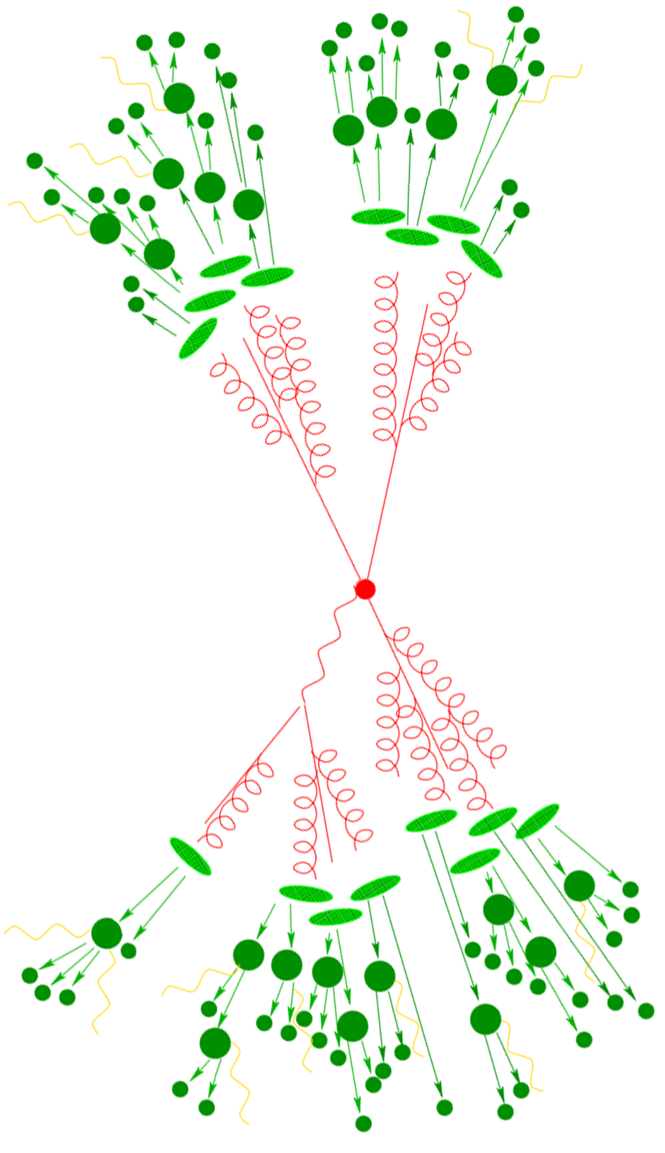 28
Jets from ALEPH archived data and comparison to CMS results
Summary
The first measurement of anti-kT jet energy spectra and substructure in hadronic e+e-  collisions

None of the event generators gives full description of the e+e- data (discrepancy as large as 10-50%) 

Discrepancy between data and generators in e+e- is as large as the difference between pp and PbPb in places

Provide new inputs to event generatorsand hadronization models

We look forward to more future analyses with this dataset such as: 
Jet substructure vs. event multiplicity 
Jet fragmentation function 
Strangeness content
EIC jet algorithm and observables 
                  … stay tuned!
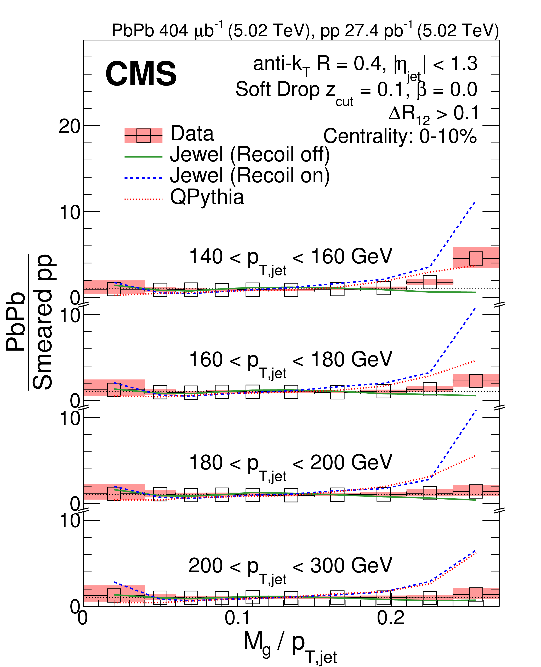 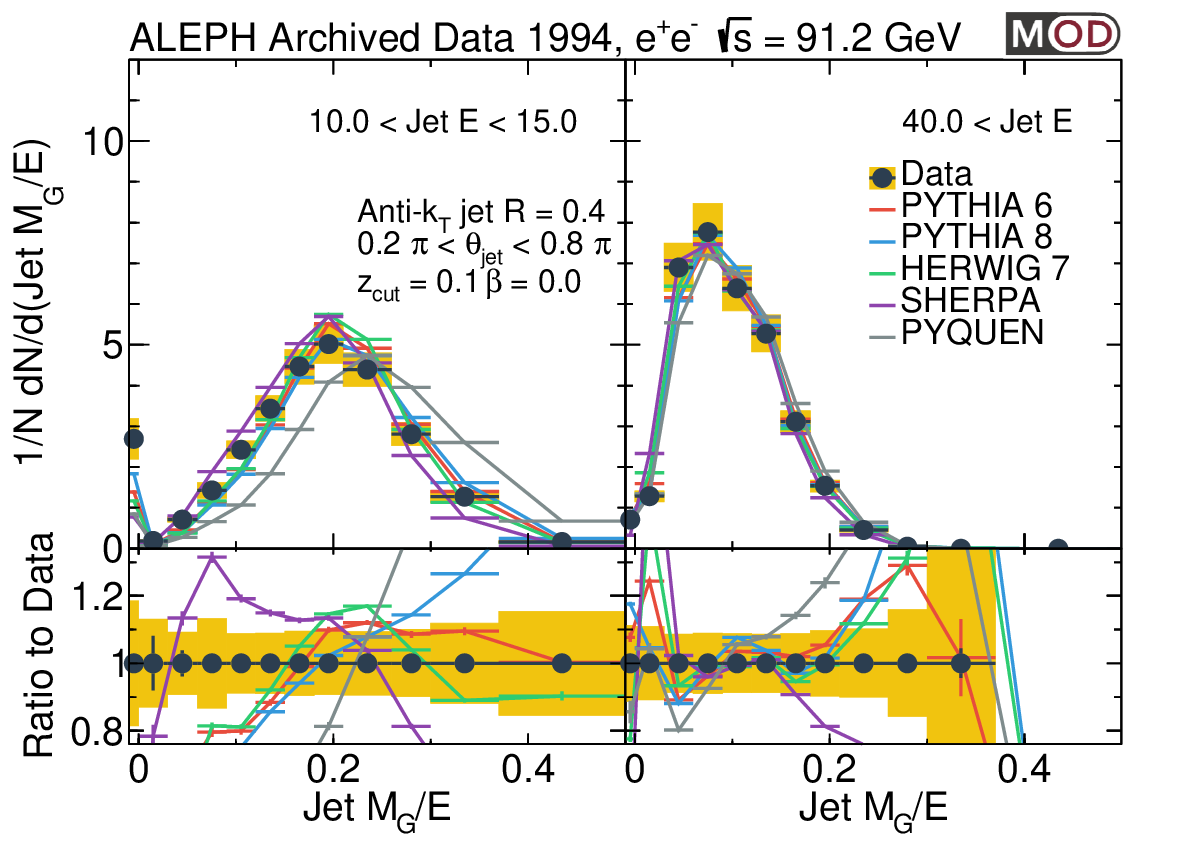 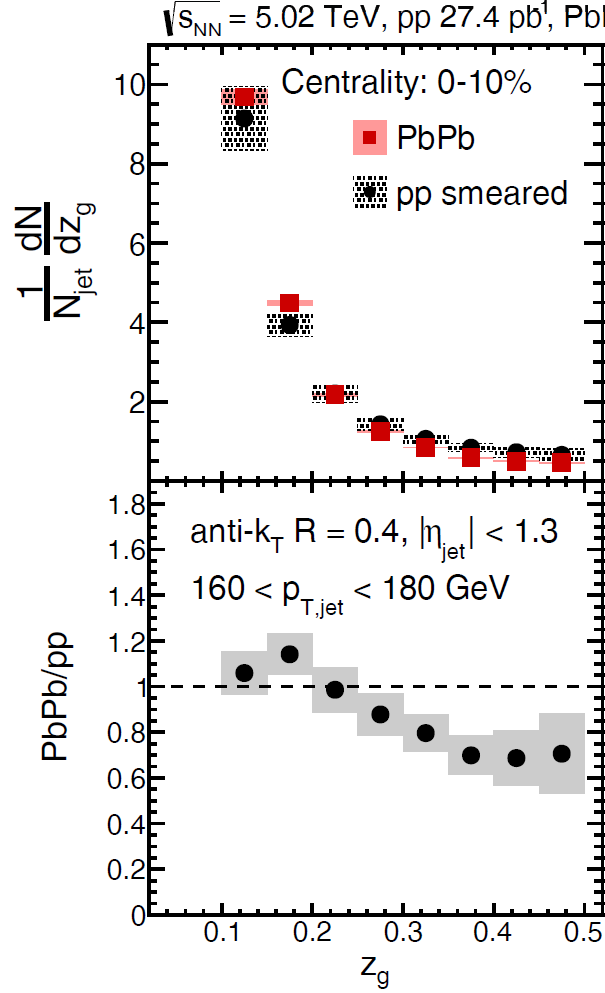 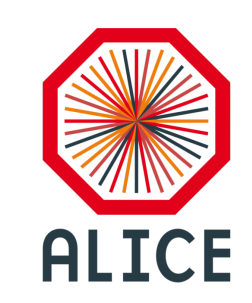 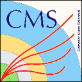 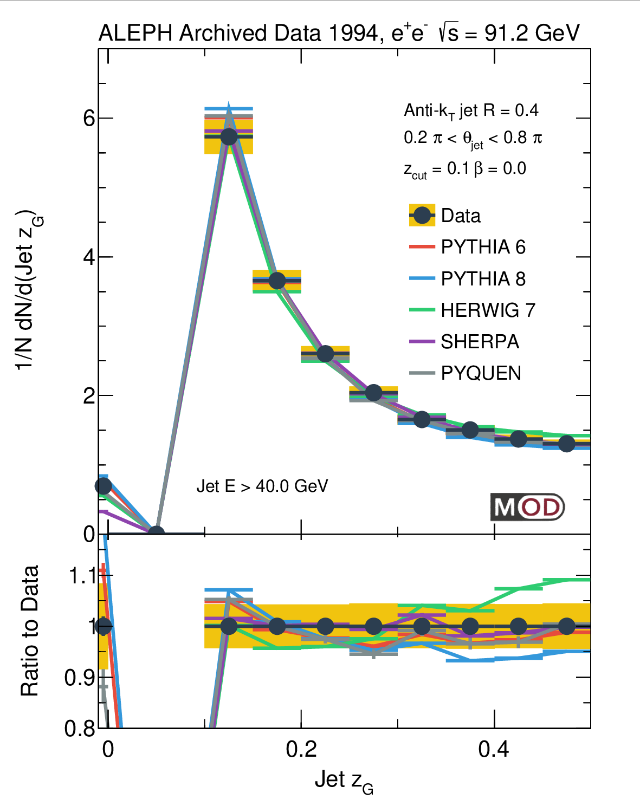 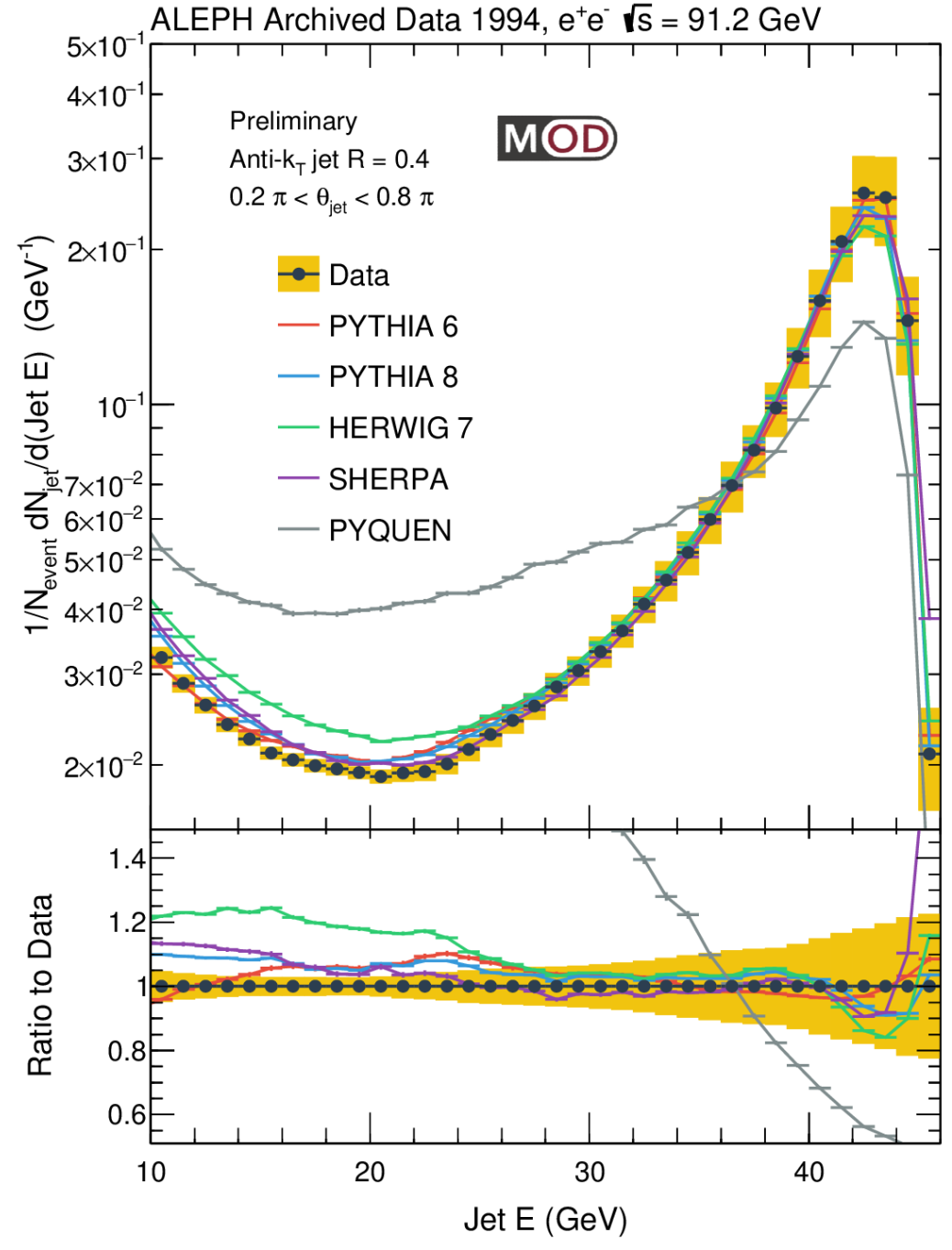 (zcut,β) = (0.1,0.0)
CMS ZG PRL 120 (2018) 14, 142302
ALICE RG arXiv:2107.12984
29
Jets from ALEPH archived data and comparison to CMS results
Acknowledgement
We would like to thank Roberto Tenchini and Guenther Dissertori from the ALEPH collaboration for the useful comments and suggestions on the use of ALEPH archived data.

We would like to thank Felix Ringer, Jesse Thaler, Andrew Lakoski, Liliana Apolinário, Ben Nachman, Camelia Mironov, Jing Wang for the useful discussions on the analysis.
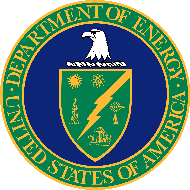 The MIT group's work was supported by US DOE-NP
30
Jets from ALEPH archived data and comparison to CMS results
Thank you!
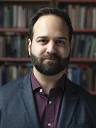 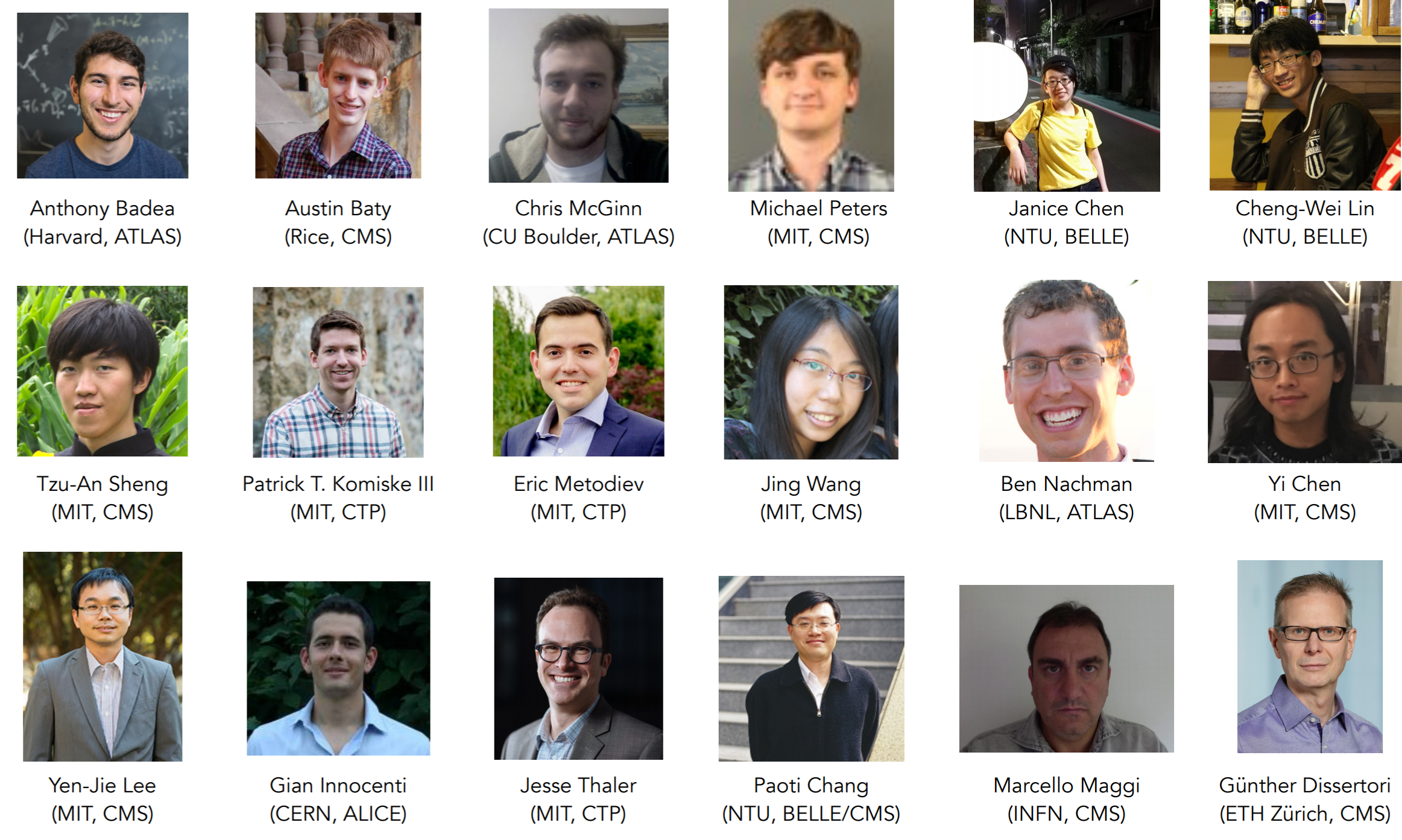 Janice Chen
(MIT, BELLE/CMS)
Dennis Perepelitsa(CU Boulder, ATLAS)
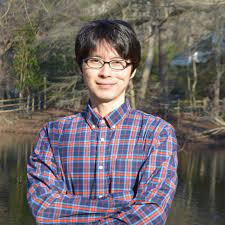 Yang-Ting Chien(GSU)
31
Jets from ALEPH archived data and comparison to CMS results
Backup Slides
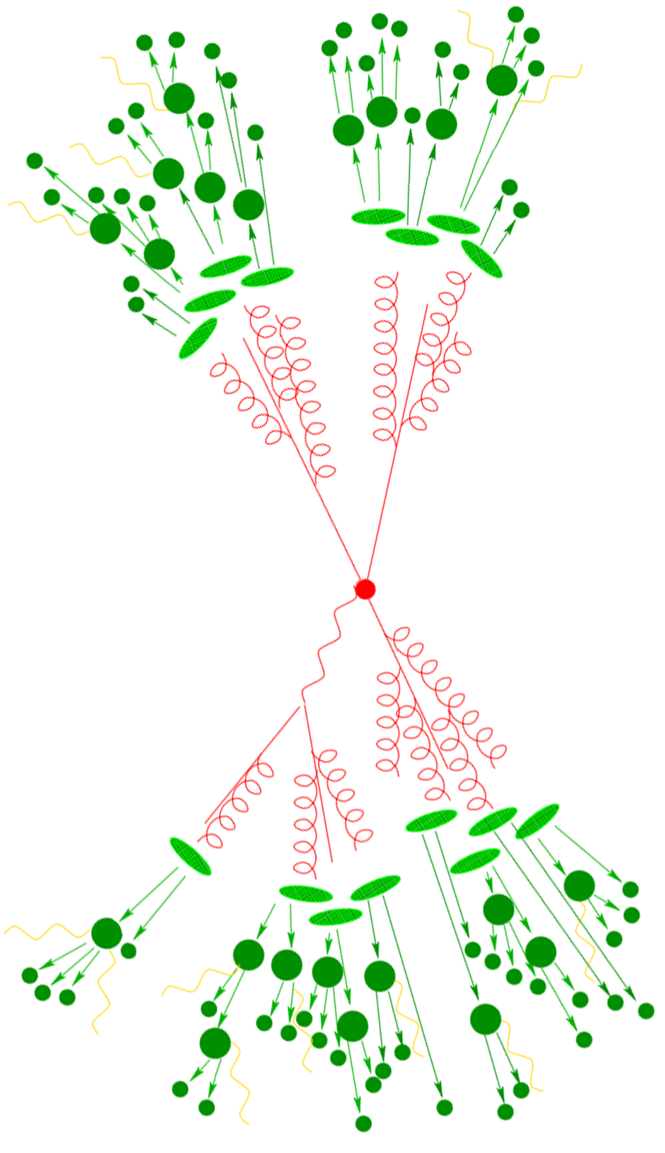 e-
e+
32
Jets from ALEPH archived data and comparison to CMS results
Z0 Hadronic Decay Event Selection
Track Selection:
Particle Flow Candidate 0, 1, 2
Number of TPC hits for a charged tracks >= 4
|d0| < 2 cm
|z0|< 10 cm
|cosθ|<0.94
pT> 0.2 GeV  (transverse momentum with respect to beam axis)
NTPC >=4
x2/ndf < 1000.

Neutral Hadron Selection:
Particle Flow Candidate 4, 5 (ECAL / HCAL object)
E> 0.4 GeV
|cosθ|<0.98

Event Selection:
Number of good charged particles >= 5  (including charged hadrons and leptons)
Number of good ch+neu. Particles >= 13
Echarged > 15 GeV 
|cos(θsphericity)|<0.82
33
Jets from ALEPH archived data and comparison to CMS results
Jet Energy Correction Steps
In order to inspect the event in a shower-by-shower basis, we need to perform jet reconstruction
Jet analysis workflow:
ALEPH Hadronic Events
Archived PYTHIA 6.1 MC
Jet Reconstruction
MC Jet Energy Correction
Resolution Unfolding, Efficiency Correction
Corrected Results
Data-based Correction: Remove +/- Side Difference
Absolute Energy Scale Correction using Multi-Jet Mass
Energy Corrected Jet Data
34
Jets from ALEPH archived data and comparison to CMS results
MC Jet Energy Correction
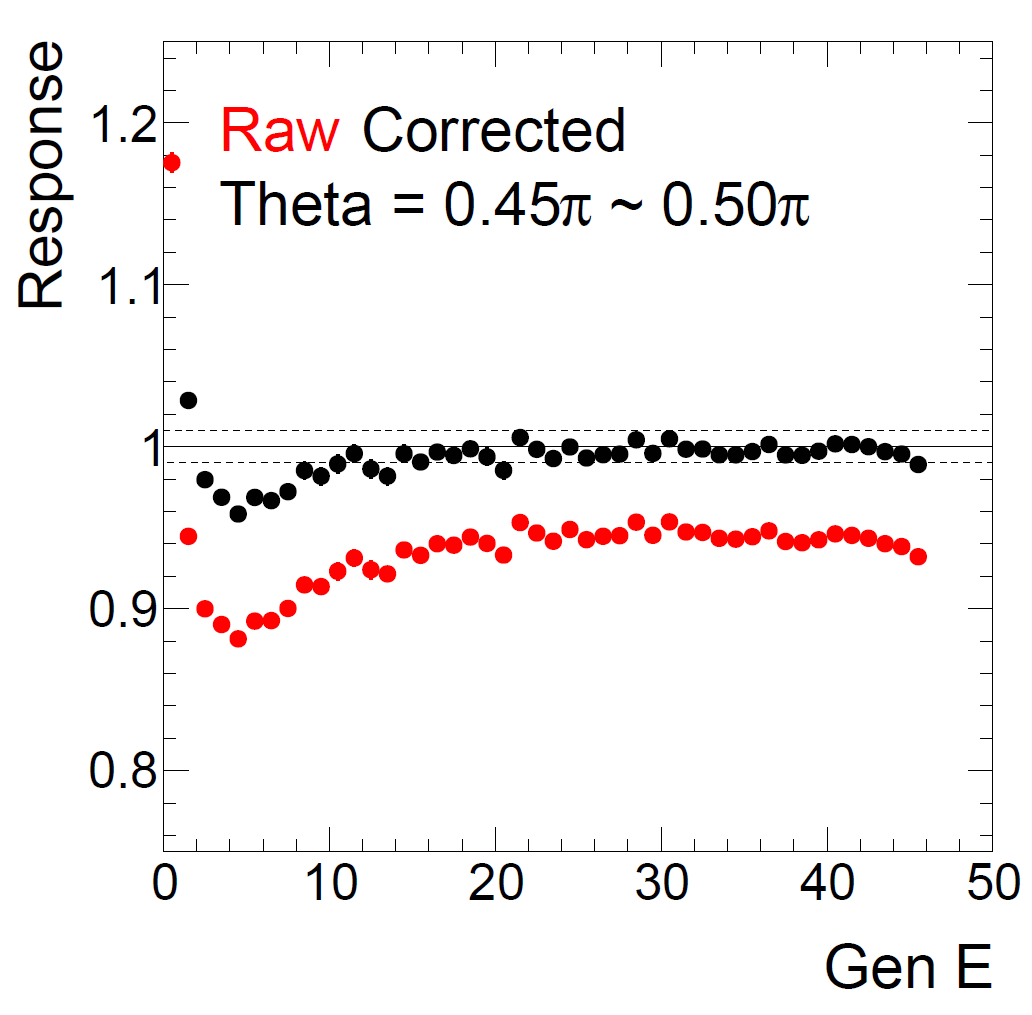 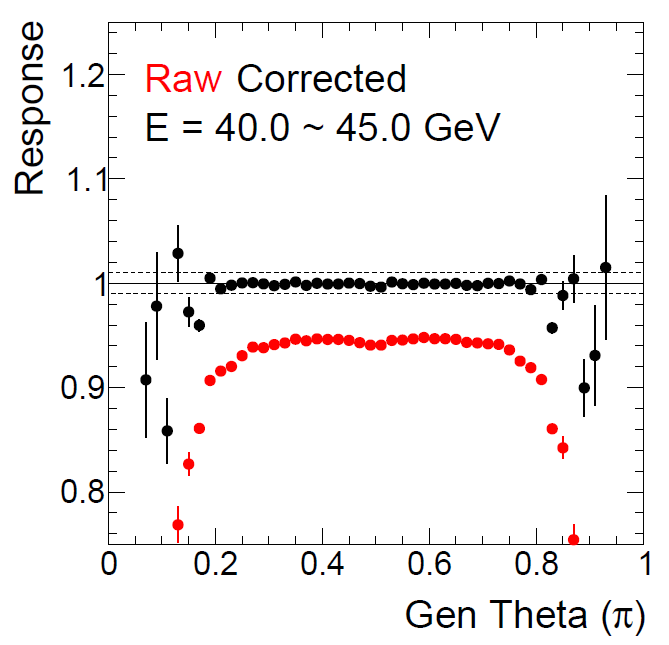 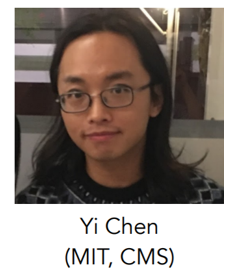 (GeV)
Archived PYTHIA 6.1 MC (tuned to describe ALEPH hadron spectra) was used for jet energy calibration
Response = (Raw or Corrected) Reconstructed jet energy / “Generated jet energy” in truth level 
Good closure was achieved for E>10 GeV and 0.2π<Jet θ<0.8π
35
Jets from ALEPH archived data and comparison to CMS results
Data-based Calibration: Relative Plus/Minus Difference
θ=0.5π
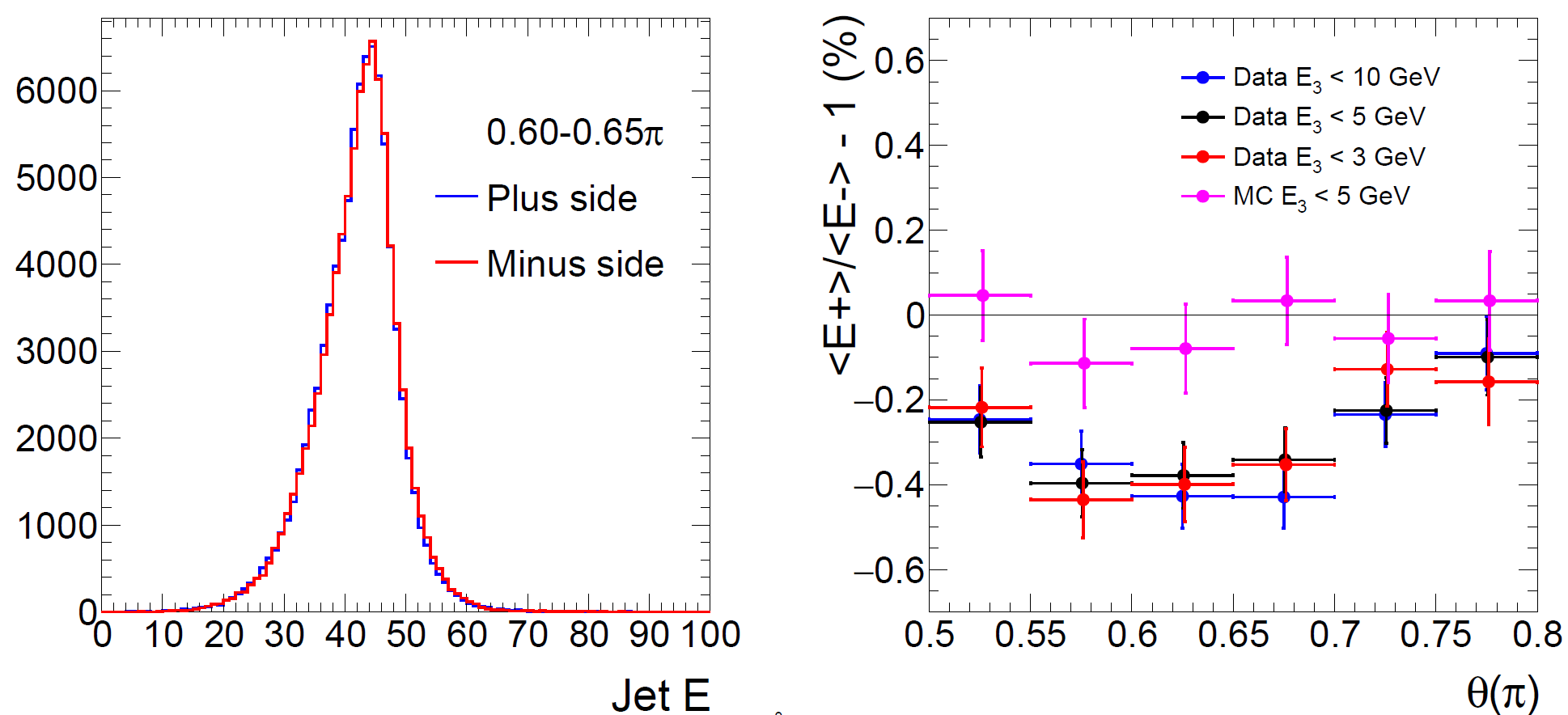 - side
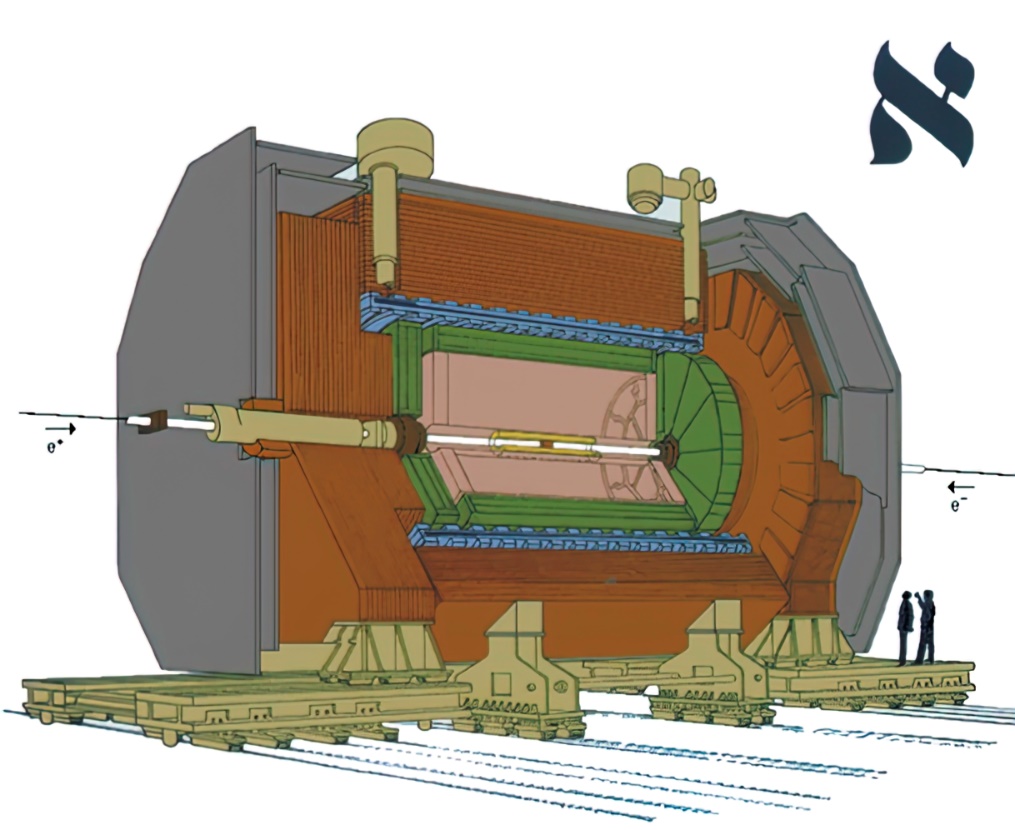 + side
(GeV)
The second step is to remove the difference in jet energy scale between the + side and – side

Differences in average jet energy in the + side <E+> and – side <E-> is corrected
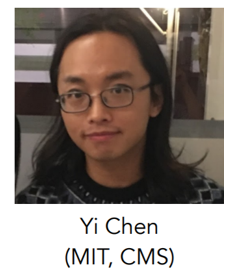 36
Jets from ALEPH archived data and comparison to CMS results
Data-based Calibration: Absolute Scale
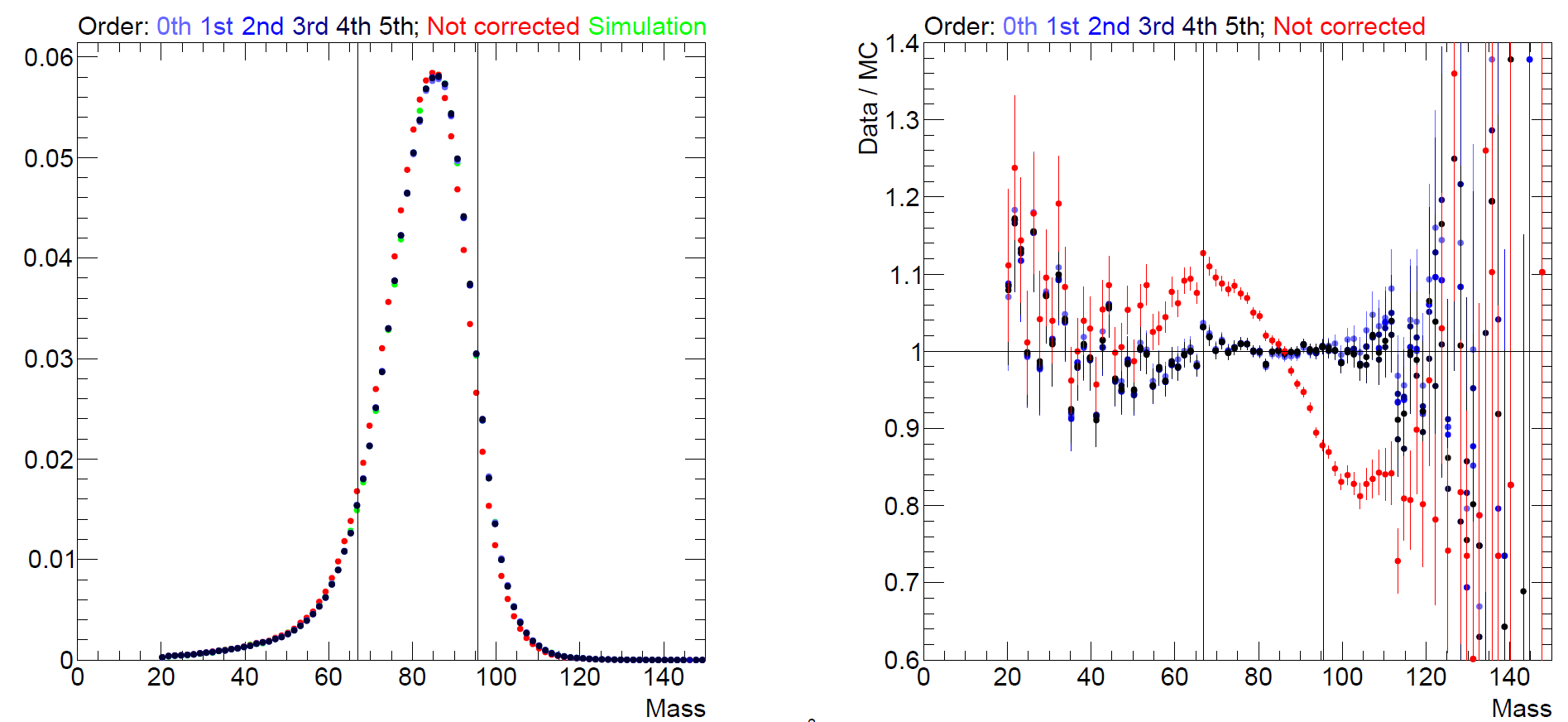 Multi-jet invariant mass MJ method
Peak at MJ = Z0 mass
N=9
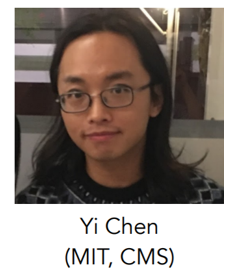 (GeV)
MJ
MJ
(GeV)
Performance with up to N=9 leading jets is presented (ranked by energy)
Require (N+1)th jet energy < Ecut  to reduce the sensitivity to soft jets, where Ecut is set to 3 GeV
N and Ecut are varied for systematical uncertainty checks
Jet energy correction is modeled by nth order polynomial of the jet energy f(Ejet)
Minimize the χ2 difference in mean mass between MC and data in 2% quantile ranges (slicing the mass spectrum)
0-10% and 90-100% are removed to minimize impact of outliers
n=1 chosen as the nominal correction
MITHIG-MOD-NOTE-21-001
arXiv:2108.04877
37
Jets from ALEPH archived data and comparison to CMS results
[Speaker Notes: Then the second step in the data-based calibration is the absolute scale
First, we take at most N leading jets in the event and require N+1 jet to be smaller Ecut to reduce the sensitivity to soft jets.
If an event has smaller N jet, for instance, 2 jets, they are included in the analysis.
N and Ecut are varied so that we can understand the associated systematics. In the nominal analysis we used N=9 and Ecut to be 3 GeV
Jet energy correction is then modeled by Nth order polynominal of the Jet energy
Then, we determine the parameters by minimizing the x^2 difference in mean mass between MC and data. This is done in 2% quantile ranges, slicing the mass spectrum
We avoid 0-10% and 90-100% to minimize the impact of outliers
1st order polynomial is chosen for the final analysis]
Jet Energy Resolution
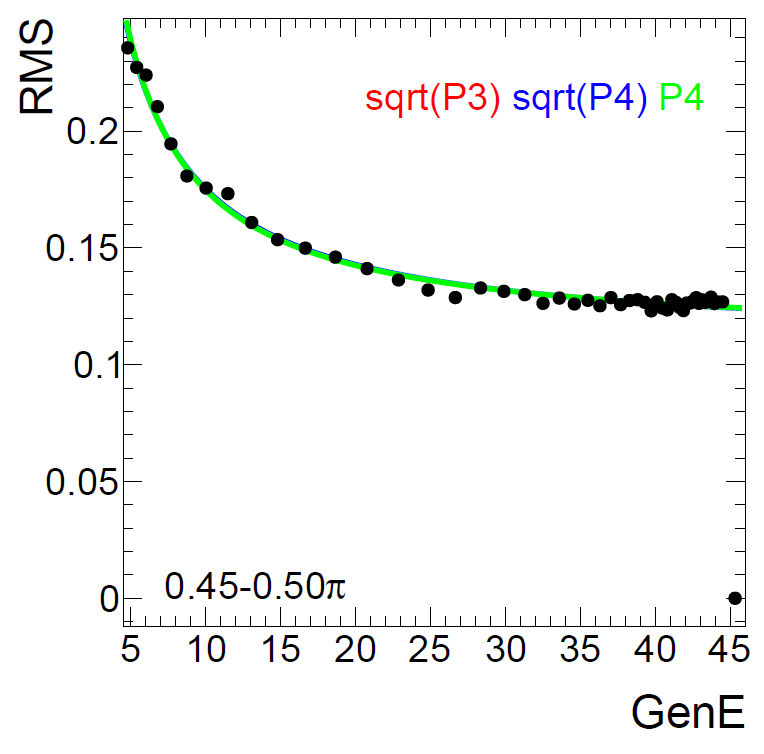 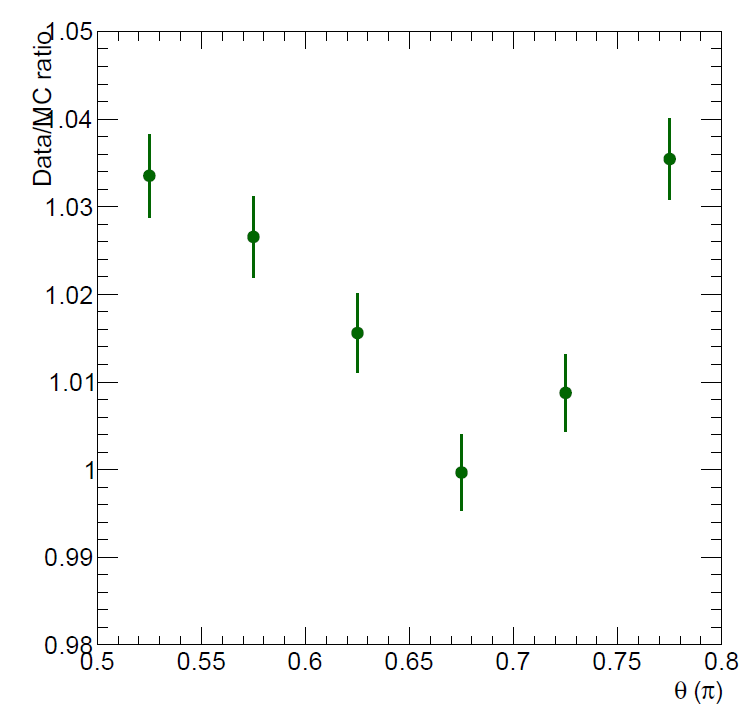 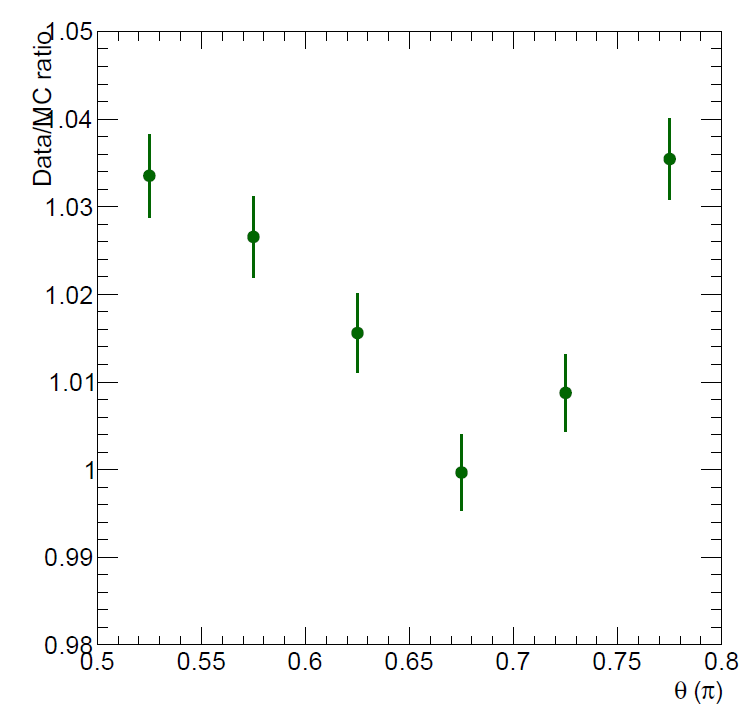 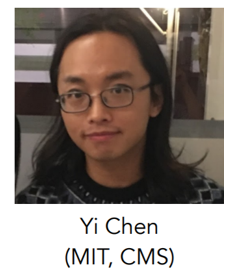 Data Resolution / MC Resolution
Archived PYTHIA 6.1 Simulation
Generated Jet Energy (GeV)
Jet θ (π)
Jet energy resolution is around 15-25%
Difference between data and MC are studied by leading dijet ( 0% ~ 4%)
MITHIG-MOD-NOTE-21-001
arXiv:2108.04877
38
Jets from ALEPH archived data and comparison to CMS results
Unfolding
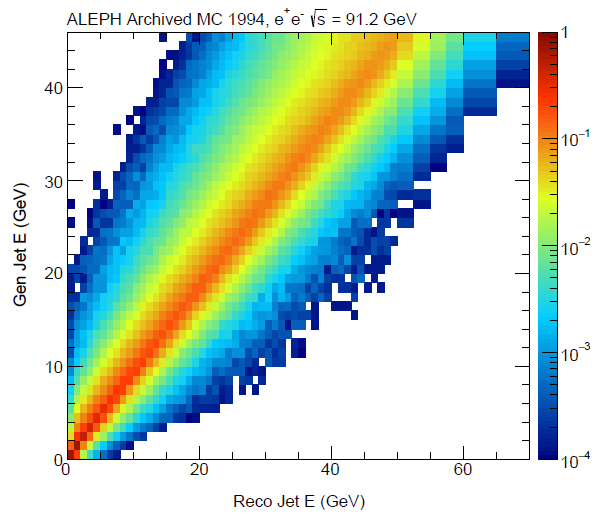 Performed using the ROOUNFOLD package (v2.0.0).  Bayes Unfold method as the nominal result and SVD as systematics check

A flat prior is used in Bayes Unfold (PYTHIA 6.1 MC spectra used as prior for systematic check)

1D unfolding is performed for jet energy, leading dijet energy spectra.

For jet mass, ZG, RG and groomed mass, 2D unfolding of the observables in bins of jet energy is performed
MITHIG-MOD-NOTE-21-001
arXiv:2108.04877
39
Jets from ALEPH archived data and comparison to CMS results
High Multiplicity Event in e+e- Collisions
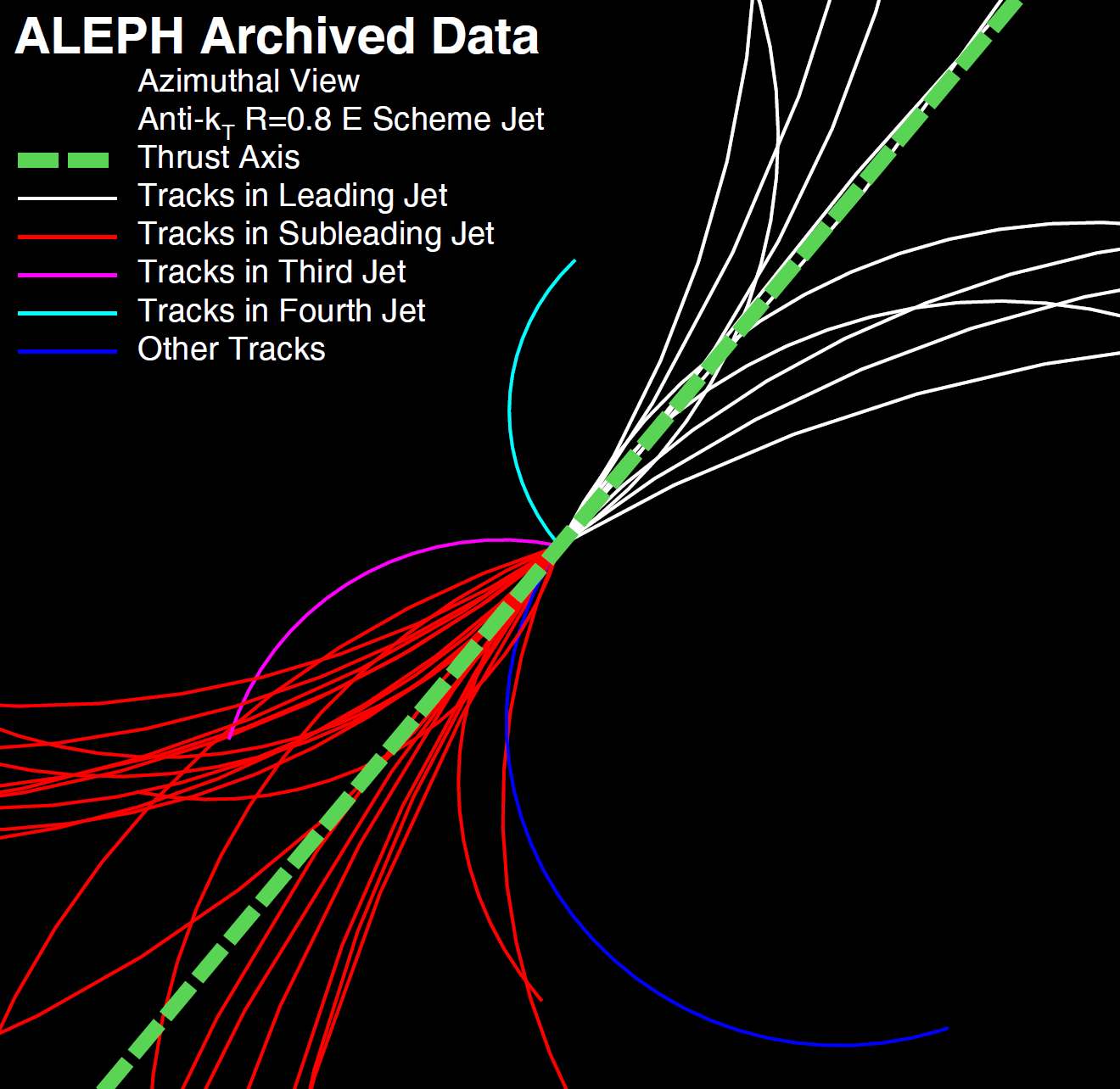 39 Tracks
T=0.98
40
Jets from ALEPH archived data and comparison to CMS results
Correlation Function vs. Generators
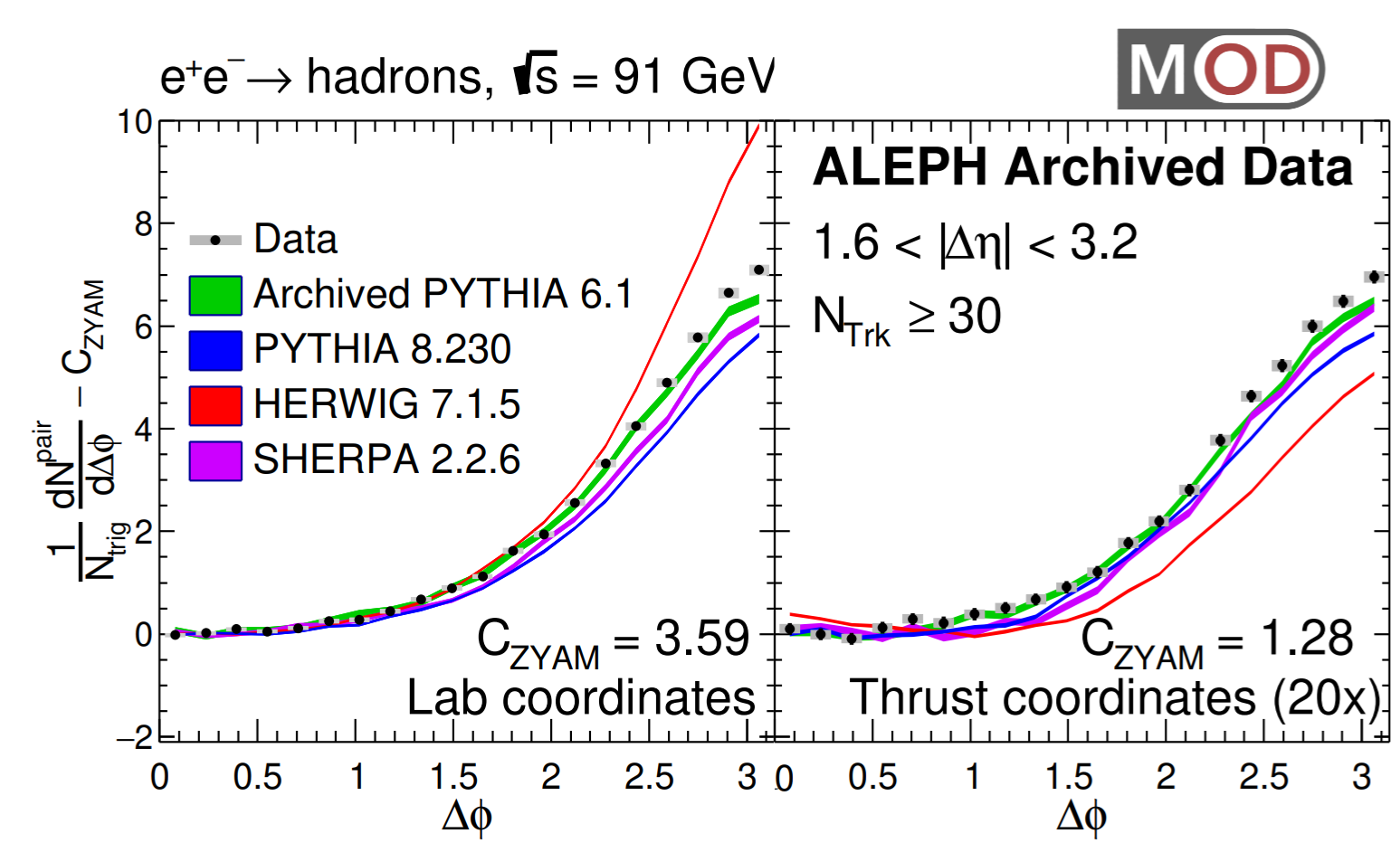 41
Jets from ALEPH archived data and comparison to CMS results
Unfolding
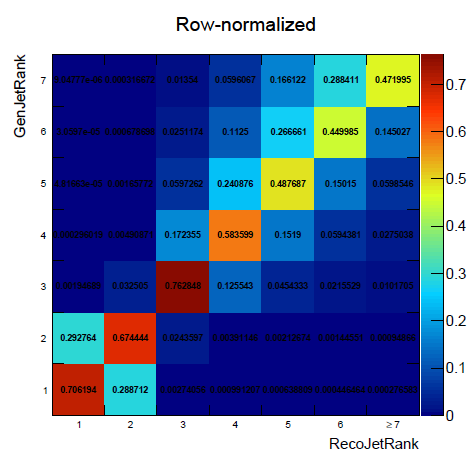 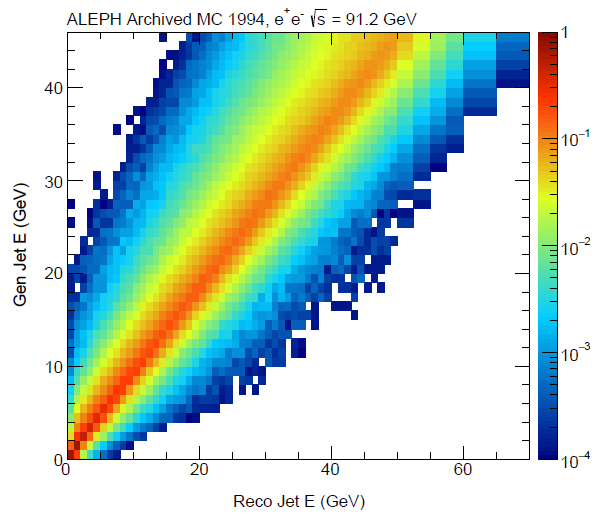 42
Jets from ALEPH archived data and comparison to CMS results
Response Matrix for ZG
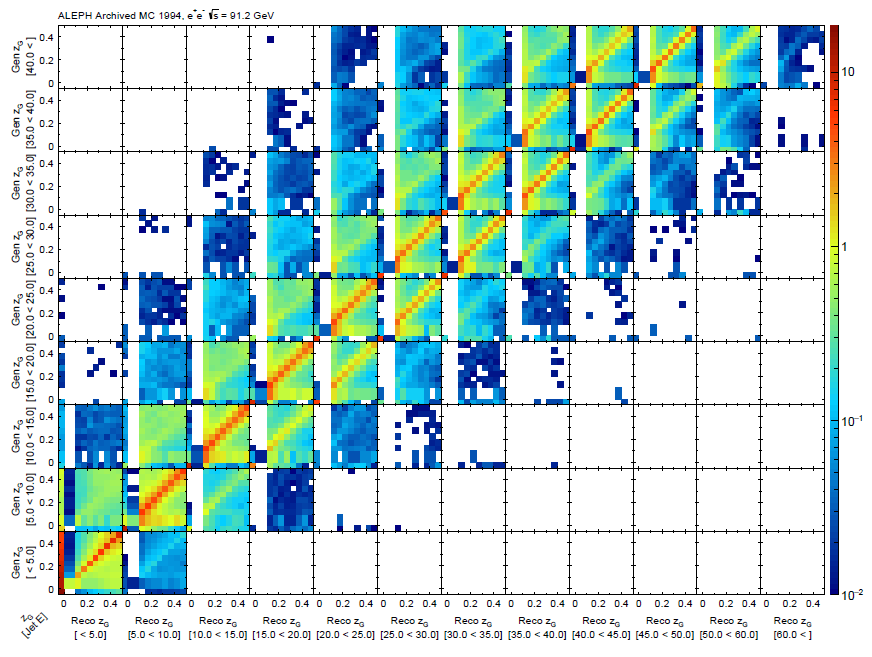 43
Jets from ALEPH archived data and comparison to CMS results
Response Matrix for RG
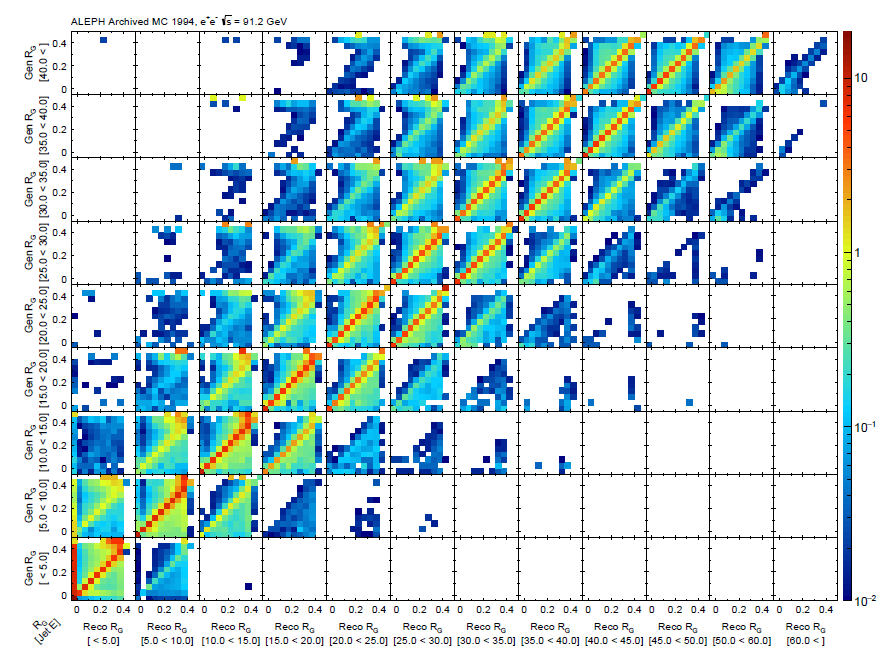 44
Jets from ALEPH archived data and comparison to CMS results
Systematics: Leading Dijet Energy
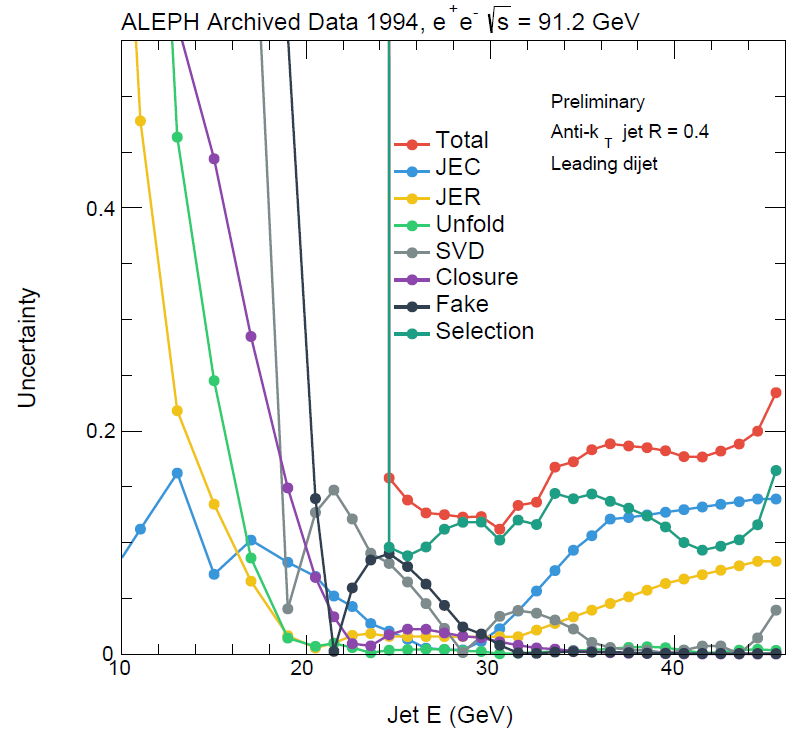 45
Jets from ALEPH archived data and comparison to CMS results
Summary of MJ studies
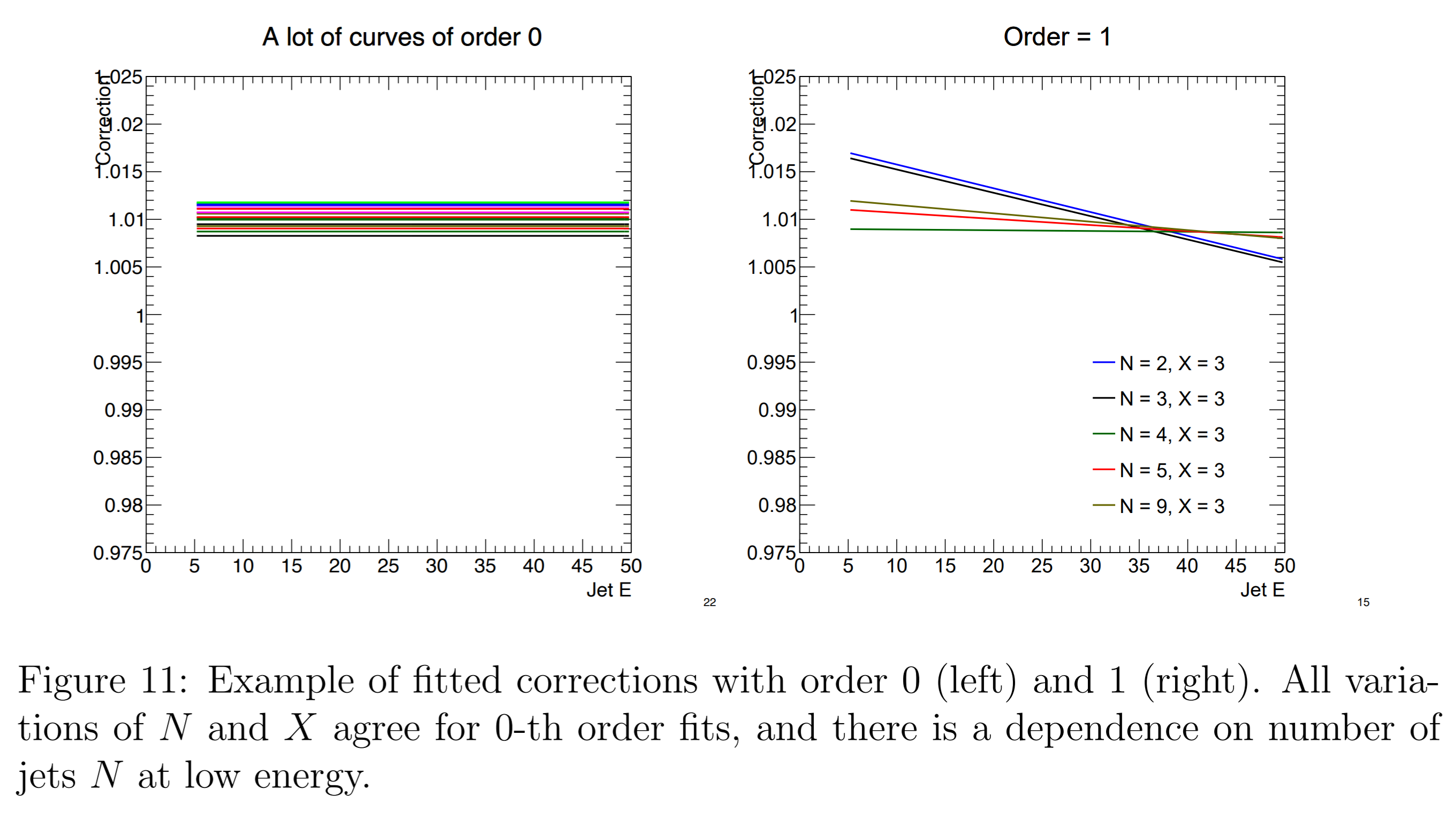 46
Jets from ALEPH archived data and comparison to CMS results